Arduino and Raspberry pi interfacing Protocols
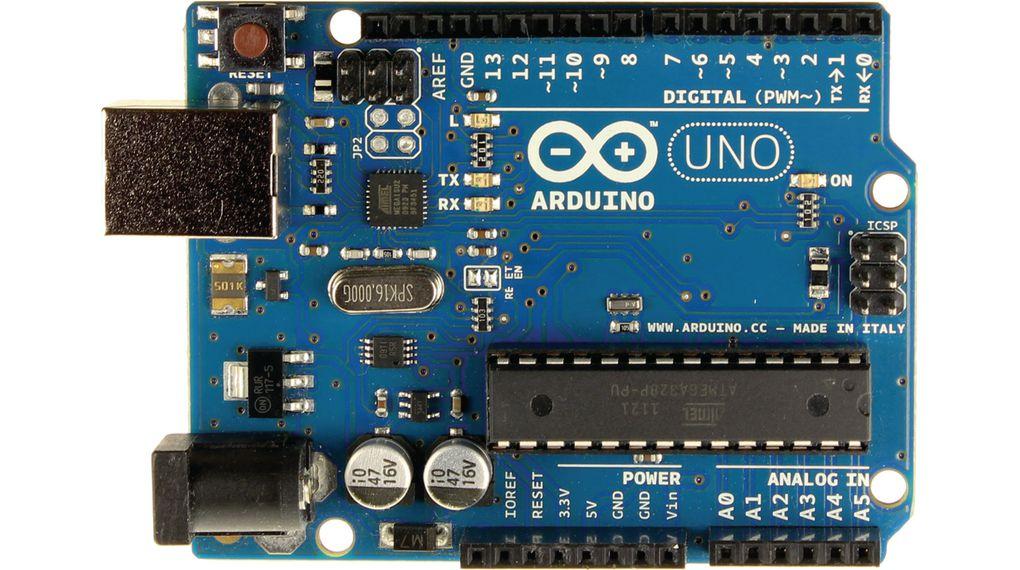 ‹#›
Embedded Communication Protocols Agenda
Embedded systems communication concepts.

UART protocol.

I2C protocol.

SPI protocol.

CAN
‹#›
Embedded systems communication concepts
Bit rate
It is the number of bits that are sent per unit of time usually bits/sec.
Baud rate
It is the number of symbols that are sent per unit of time usually, symbol  can be combination of any number of bits according to design choice.
In case that symbol is only 1 bit, then baud rate will equal the bit rate.
‹#›
Embedded systems communication concepts
Parallel Communication
Sending multiple bits simultaneously.
Serial communication
Sending bit by bit.
‹#›
Embedded systems communication concepts
‹#›
Embedded systems communication concepts
Synchronous serial communication
Synchronous serial communication describes a serial communication  protocol in which data is sent in a continuous stream at a constant rate.
Synchronous communication requires that the clocks in the transmitting  and receiving devices are synchronized – running at the same rate – so  the receiver can sample the signal at the same time intervals used by the  transmitter so that there is an extra wire for clock carrying.
Tx
Sender
Receiver
Rx  Clck
‹#›
Embedded systems communication concepts
Asynchronous serial communication
Asynchronous serial communication is a form serial communication in  which the communicating endpoints' interfaces are not continuously  synchronized by a common clock signal.
Instead of a common synchronization signal, the data stream contains  synchronization information in form of start and stop signals, before and  after each unit of transmission, respectively. The start signal prepares the  receiver for arrival of data and the stop signal resets its state to enable
triggering of a new sequence.
Sender
Receiver
Tx
Rx
‹#›
Protocols examples
SPI	UART
I2C
‹#›
UART
UART
SPI
I2C
‹#›
UART
What is UART ?
UART stands for Universal Asynchronous Receiver Transmitter. There is  one wire for transmitting data, and one wire to receive data. A common  parameter is the baud rate known as "bps" which stands for bits per  second. If a transmitter is configured with 9600bps, then the receiver  must be listening on the other end at the same speed.
UART is a serial communication, so bits must travel on a single wire. If you  wish to send a char (8-bits) over UART, the char is enclosed within a start
and a stop bit, so to send 8-bits of char data, it would require 2-bit  overhead; this 10-bit of information is called a UART frame.
‹#›
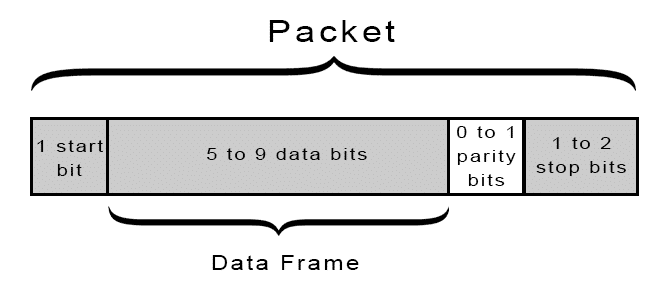 UART
UART frame format
‹#›
Steps of UART Transmission
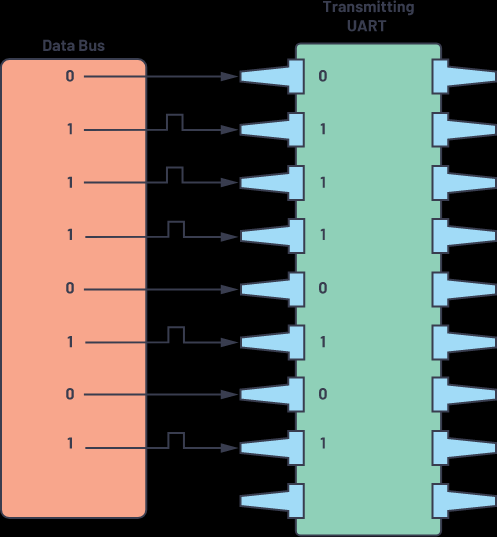 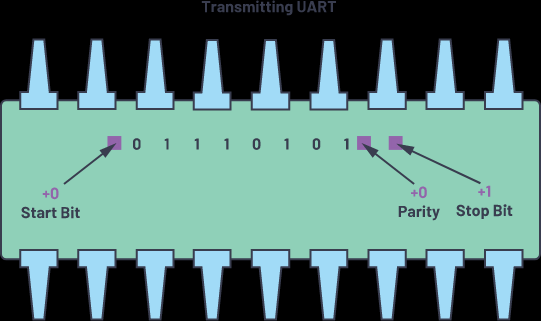 (2)
(1)
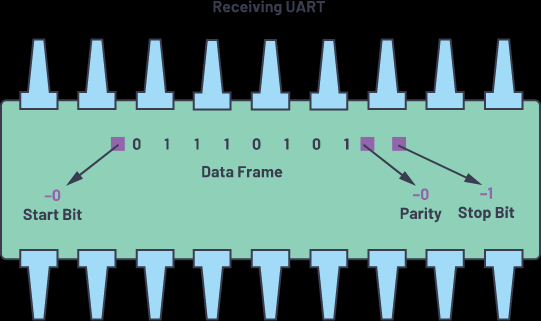 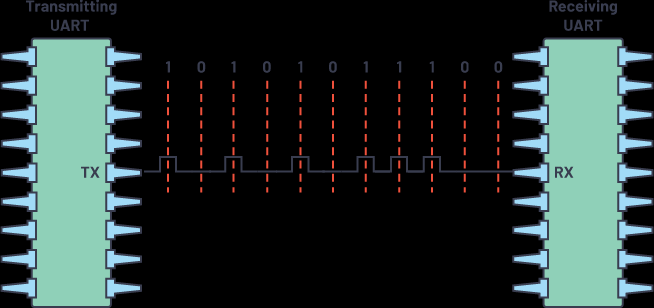 (4)
(3)
‹#›
[Speaker Notes: (1)]
UART
UART frame format
Start bit: 1 bit indicates the start of a new frame, always logic low.
Data: 5 to 9 bits of sent data.
Parity bit: 1 bit for error checking
Even parity: clear parity bit if number of 1s sent is even.
Odd parity: clear parity bit if number of 1s sent is odd.
Stop bit: 1 or 2 bits indicate end of frame, always logic high.
‹#›
UART
UART notes
UART supports PC communication through RS232.
UART standard baud rate examples (110, 300, 600, 1200, 4800, 9600, ....).
UART is a full duplex communication protocol.
UART	is	point	to	point	communication	protocol,	which	means  communication can be between 2 devices only at the same time.
https://www.electronicwings.com/arduino/basic-functions-related-to-serial-communication-in-arduino
‹#›
Example: Send a char value depending on the state of pin 8. We will send the char value of '1' if pin 8 is LOW or a char value of '0' if the pin 8 is HIGH.
void setup() {
  pinMode(8, INPUT_PULLUP); // set push button pin as input
  pinMode(13, OUTPUT);      // set LED pin as output
  digitalWrite(13, LOW);    // switch off LED pin

  Serial.begin(9600);       // initialize UART with baud rate of 9600 bps
}
void loop() {
  if (Serial.available()) {
    char data_rcvd = Serial.read();   // read one byte from serial buffer and save to data_rcvd
    if (data_rcvd == '1') digitalWrite(13, HIGH); // switch LED On
    if (data_rcvd == '0') digitalWrite(13, LOW);  // switch LED Off
  }
  if (digitalRead(8) == HIGH) Serial.write('0');    // send the char '0' to serial if button is not pressed.
  else Serial.write('1');                           // send the char '1' to serial if button is pressed.
}
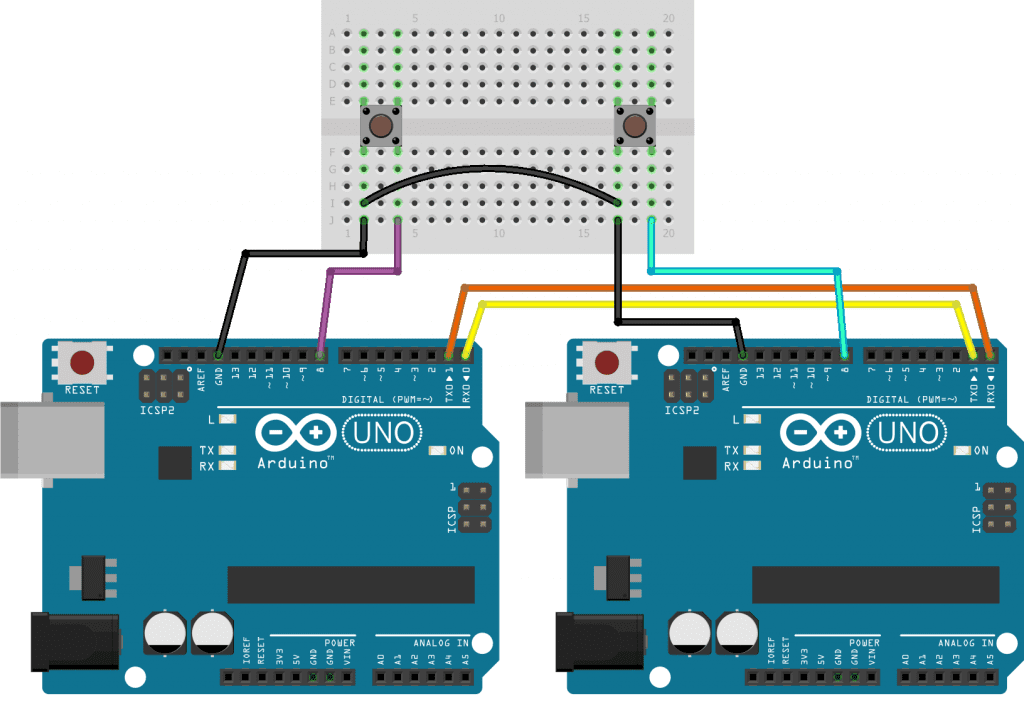 SERIAL.BEGIN()
SERIAL.AVAILABLE()
SERIAL.READ()
SERIAL.WRITE()
https://www.electronicwings.com/arduino/basic-functions-related-to-serial-communication-in-arduino
‹#›
[Speaker Notes: send a char value depending on the state of pin 8. We will send the char value of '1' if pin 8 is HIGH or a char value of '0' if the pin 8 is LOW.]
I2C
UART
SPI
I2C
‹#›
I2C
What is I2C?
I²C	(Inter-Integrated
Circuit),	is	a	multi-master,	multi-slave,	serial
computer bus invented by Philips Semiconductor (now NXP  Semiconductors). It is typically used for attaching lower-speed peripheral  ICs to processors and microcontrollers.
I2C is a synchronous serial communication using two wires, one wire for  data (SDA) and the other wire for clock (SCL).
‹#›
I2C
I2C bus
‹#›
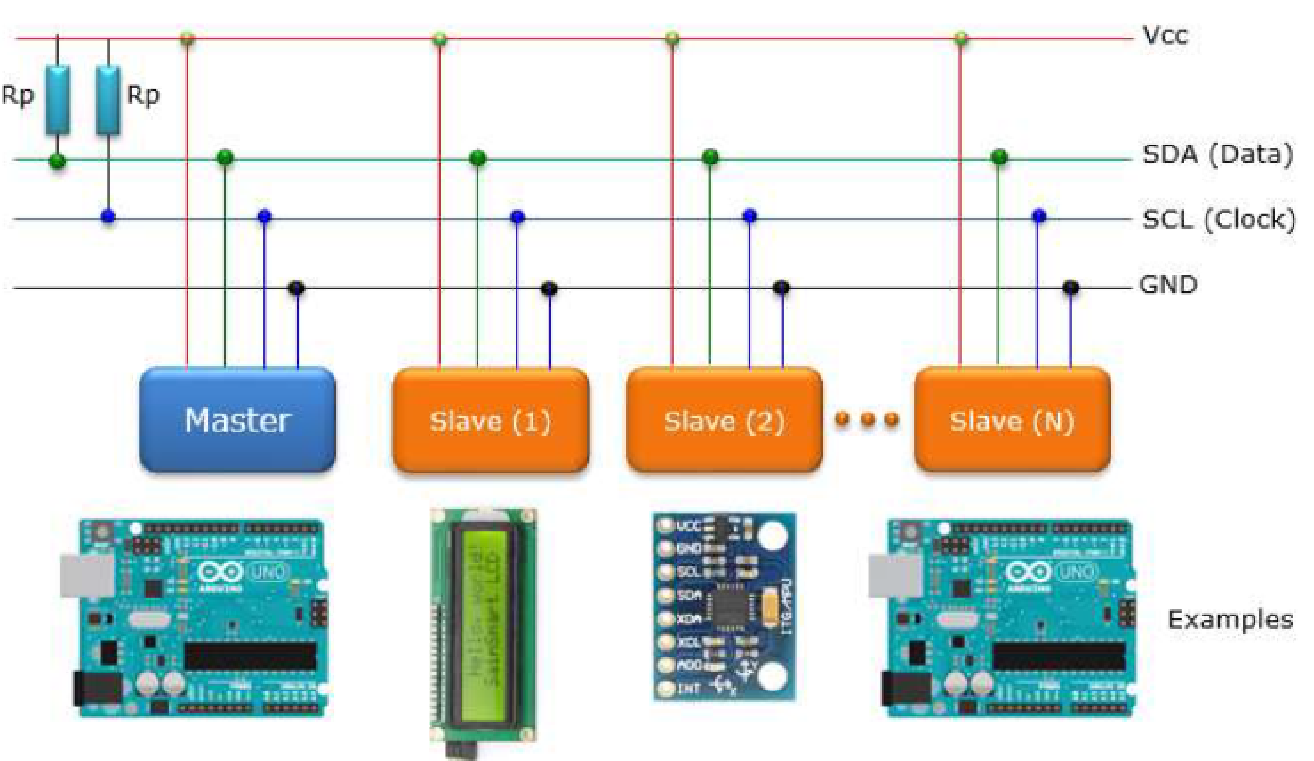 ‹#›
I2C
I2C bus
‹#›
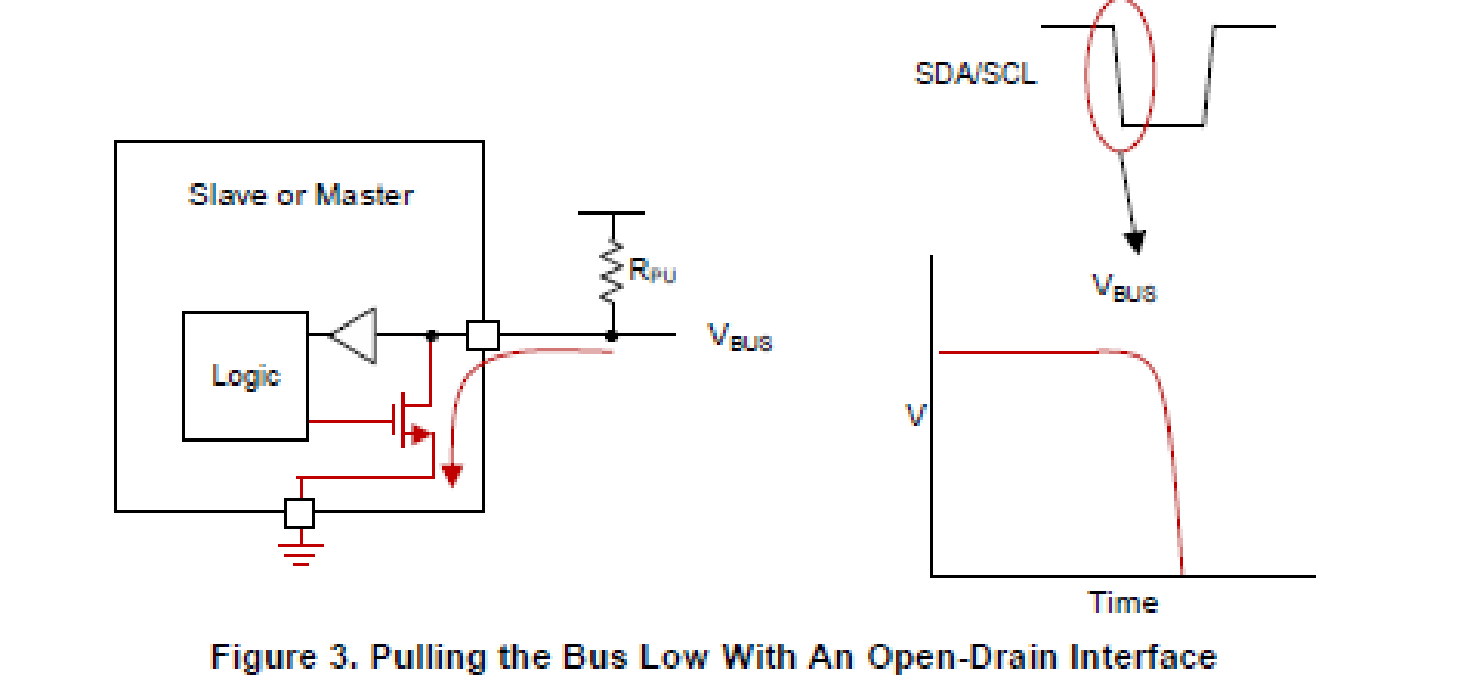 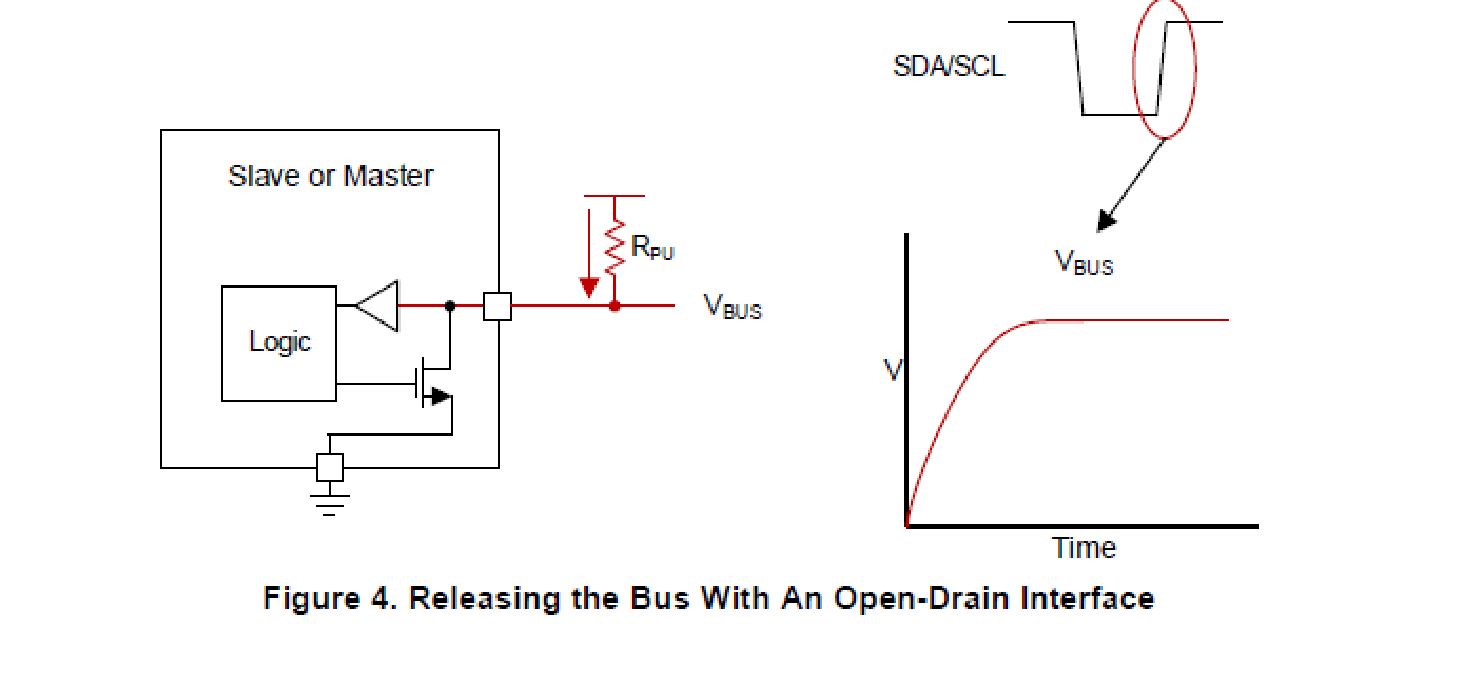 ‹#›
I2C
I2C data validity
For the data to be valid on the SDA line, it must not change while the SCL  is high. The data on the SDA line should change only and only when the  SCL line goes low.
‹#›
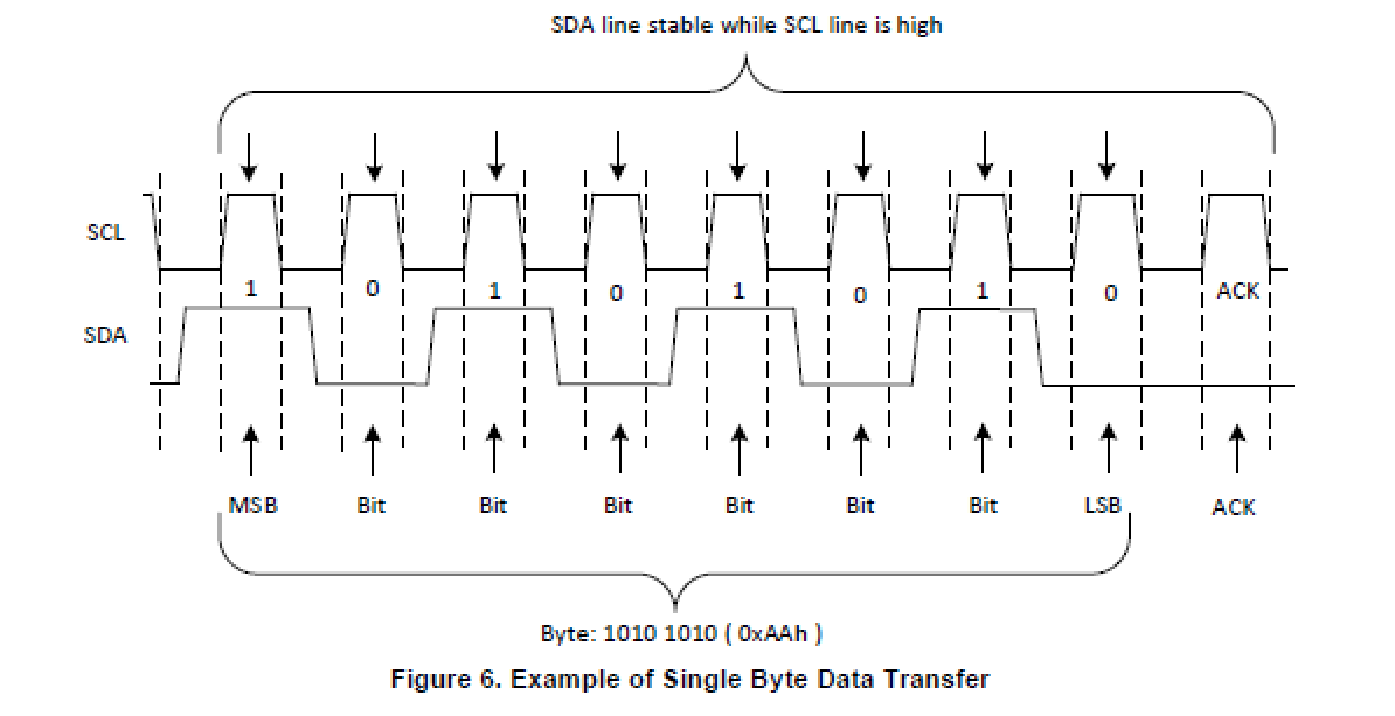 ‹#›
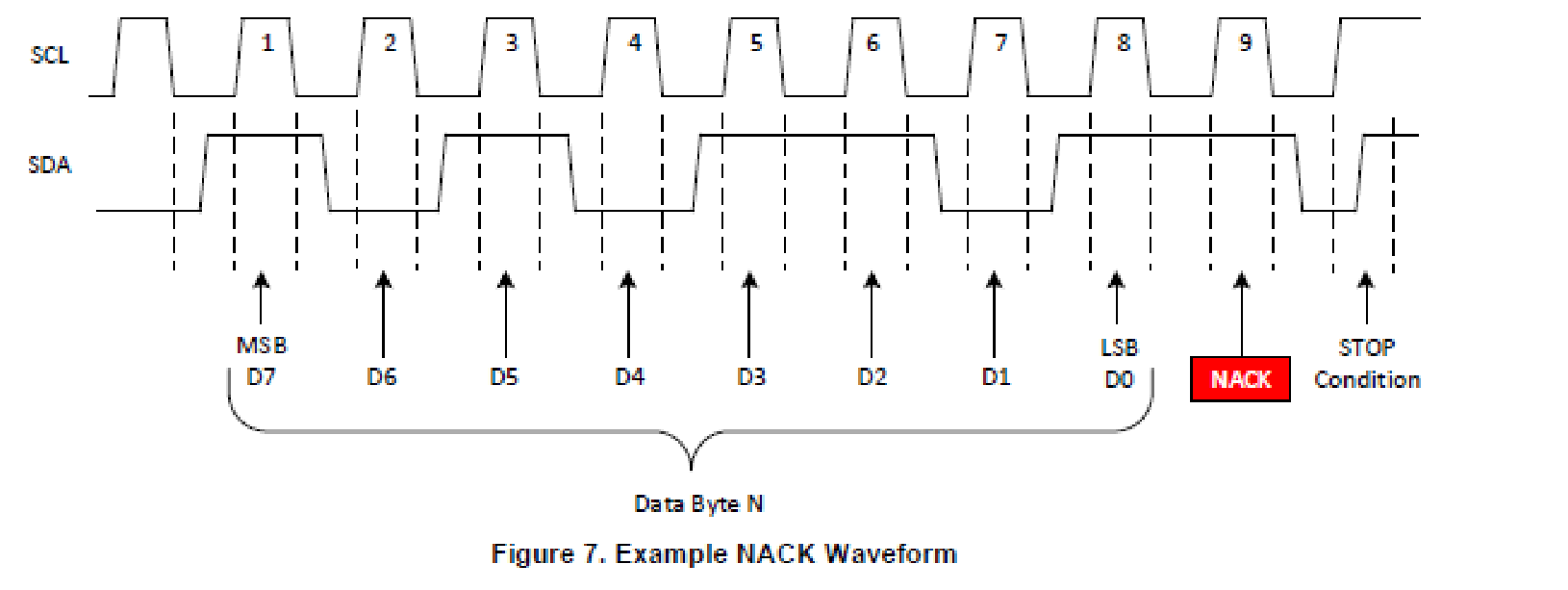 https://labjack.com/content/i2c-simulator
‹#›
I2C
I2C frame format
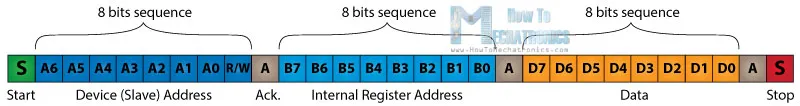 ‹#›
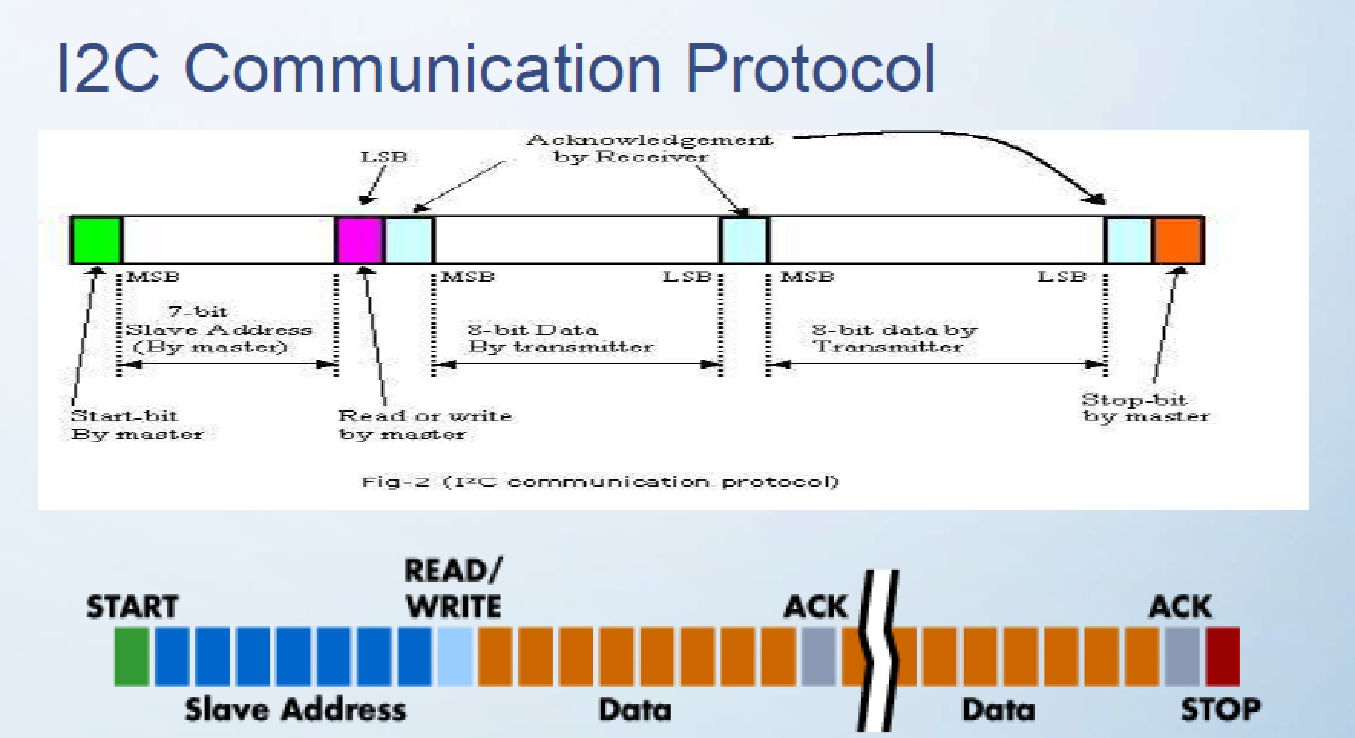 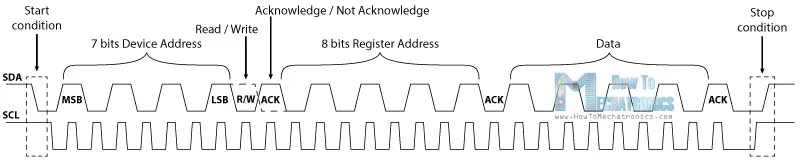 ‹#›
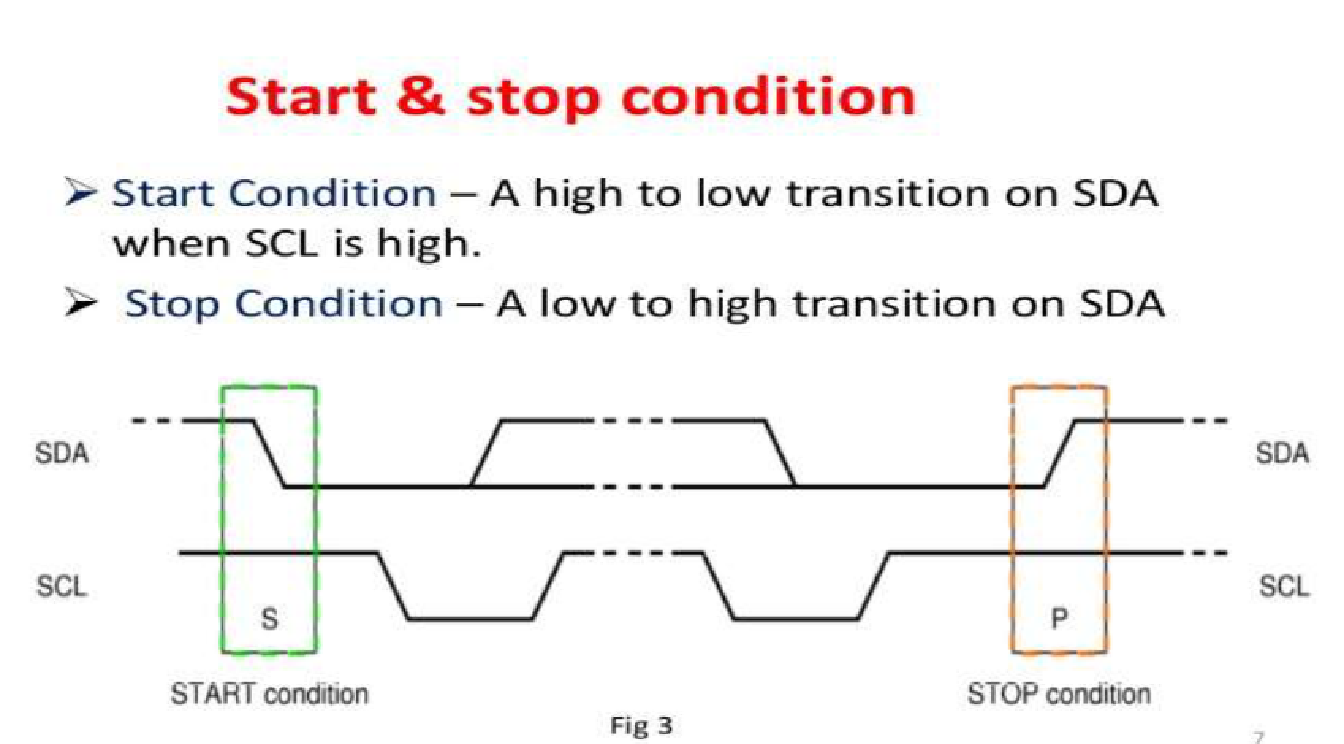 ‹#›
I2C
I2C frame format
Start bit: 1 bit indicates the start of a new frame, always logic low.
Address: 7 bits that decides slave address which is the device that will  process the upcoming sent data by the master.
R/W̅ : 1 bit to decide type of operation, logic high for read, logic low for  write.
ACK: 1 bit sent by the slave as acknowledge by polling line low.
Data: each 8-bits of data sent is followed by ACK bit by the receiver.
Stop bit: 1 bit indicates the end of the frame.
‹#›
I2C
I2C bus arbitration mechanism
Since the bus structure is a wired AND (if one device pulls a line low it  stays low), you can test if the bus is idle or occupied.
When a master changes the state of a line to HIGH, it MUST always check  that the line really has gone to HIGH. If it stays low then this is an  indication that the bus is occupied and some other device is pulling the  line low.
Therefore the general rule is: If a master can't get a certain line to go
high, it lost arbitration and needs to back off and wait until a stop  condition is seen before making another attempt to start transmitting.
‹#›
I2C
Case 1: Master (Transmitter) to Slave (Receiver) Data Transfer
The Master sends the START sequence to begin the transaction.
It is followed by Master sending 7-bit Slave address and the R/W̅ bit set to  zero. We set it to zero because the Master is writing to the Slave.
The Slave acknowledges by pulling the ACK bit low.
Once the Slave acknowledges the address, Master can now send data to  the Slave byte-by-byte. The Slave has to send the ACK bit after every byte  it receives.
This goes on till Slave can no longer receive data and does NOT send the
ACK bit.
This is when the Master realizes that the Slave is not accepting anymore  and then STOPs the transaction (or RE-START).
An example of this case would be like performing page write operations
on a EEPROM chip.
24
‹#›
I2C
Case 1: Master (Transmitter) to Slave (Receiver) Data Transfer
‹#›
I2C
Case 2: Slave (Transmitter) to Master (Receiver) Data Transfer
The	Master	sends	the	START	sequence,	followed	by	the	7-bit	Slave  address and the R/W̅ bit set to 1.
We set R/W̅ bit to 1 because the Master is reading from the Slave.
The Slave acknowledges the address, thus ready to send data now.
Slave keeps on sending data to the Master, and the Master keeps on  sending ACK to the Slave after each byte until it can no longer accept any  more data.
When the Master feels like ending the transaction, it does not send the
ACK, thus ending with the STOP sequence.
An example of this case could be an Analog to Digital Converter (ADC)  sending data to the microcontroller continuously. The microcontroller  accepts data as long as it wants to, after which it stops/finishes execution.
‹#›
I2C
Case 2: Slave (Transmitter) to Master (Receiver) Data Transfer
‹#›
I2C
Case 3: Bi-directional Read and Write in same Data Transfer
The Master sends out the START sequence, followed by the 7-bit Slave  address and the R/W̅ bit, then the Slave acknowledges the address.
Depending  upon  the  value  of  the  R/W̅	bit, read/write operations are  performed (like the previous two cases).
Whatever the case it may be, it always ends with the receiver not sending  the ACK.
At the end the Master attempts a repeated START and the entire process  repeats again, until the Master decides to STOP.
An example of this case could be performing sequential read from a  EEPROM chip. It is bi-directional because the CPU first writes the address  from where it would like to start reading, followed by reading from the  device.
‹#›
I2C
Case 3: Bi-directional Read and Write in same Data Transfer
‹#›
Example Accelerometer ADXL345
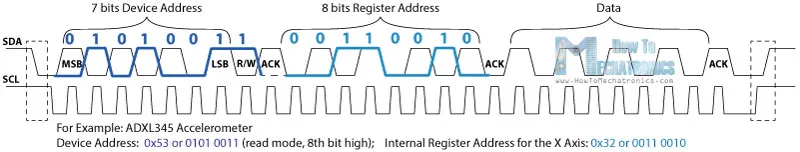 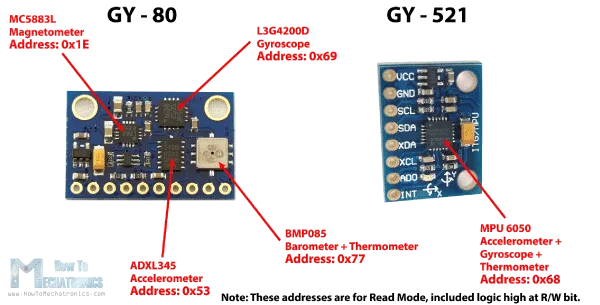 ‹#›
[Speaker Notes: Example]
Wire.h Library
The Wire library has several useful functions for working with I2C.
begin() – This initiates the library and sets up the Arduino to be either master or slave.
requestFrom() – This function is used by the master to request data from a slave.
beginTransmission() – This function is used by the master to send data to a specified slave.
endTransmission() – This function is used by the master to end a transmission started with the beginTransmission function.
write() – Used by both master and slave to send data on the I2C bus.
available() – Used by both master and slave to determine the number of bytes in the data they are receiving.
read() – Reads a byte of data from the I2C bus.
SetClock() – Used by the master to set a specific clock frequency.
onReceive() – Used by the slave to specify a function that is called when data is received from the master.
onRequest() – Used by the slave to specify a function that is called when the master has requested data.
‹#›
[Speaker Notes: Wire.h Library]
Arduino I2C Functions

a)  Wire.begin(address)

address :  7-bit slave address of the device. If not specified, the device joins the bus as a master.
This function is used to initiate the wire library and join the bus as a master or slave.
 

b)  Wire.beginTransmission(address)

address : 7-bit address of the device to transmit to.
This function is used to begin transmission to the I2C slave device with the given address. After this, queue bytes for transmission using the Wire.write() function and transmit them by calling the Wire.endTransmission() function.
c)  Wire.endTransmission(stop)

stop : Boolean data type. True will send a stop message after the request, thus releasing the bus. False will continually send a restart after the request, thus keeping the connection active.
This function ends transmission to slave device started using Wire.beginTransmission() function and transmits the bytes that were queued by Wire.write() function.
‹#›
Arduino I2C Functions
d)  Wire.write(value), Wire.write(string), Wire.write(data, length)
value : value to be sent as a single byte.
string : string to be sent as a series of bytes.
data : array of data to be sent as bytes.
length :  number of bytes to be sent.
This function writes data from the slave device in response to a request from the master, or queues bytes for transmission from master to a slave device in between calls to Wire.beginTransmission() and Wire.endTransmission().



e)  Wire.available()
This function returns the numbers of bytes available to be read with the Wire.read() function.
‹#›
Arduino I2C Functions
f)  Wire.read()
This function reads a byte that was transmitted from a slave device to a master device after a Wire.requestFrom() function, or read a byte that was transmitted from a master device to a slave device

g)  Wire.requestFrom(address, quantity, stop)
address : 7-bit address of device to request bytes from.
quantity : number of bytes to be requested.
stop : Boolean data type. True will send a stop message after the request, thus releasing the bus. False will continually send a restart after the request, thus keeping the connection active.
This function is used by the master to request bytes from a slave device.
‹#›
#include <Wire.h>
int ADXLAddress = 0x53; // Device address in which is included the 8th bit for selecting the mode, read in this case.
#define X_Axis_Register_DATAX0 0x32 // Hexadecima address for the DATAX0 internal register.
#define X_Axis_Register_DATAX1 0x33 // Hexadecima address for the DATAX1 internal register.
int X0,X1,X_out;
void setup() {
Wire.begin(); // Initiate the Wire library
Serial.begin(9600);
delay(100);
// Enable measurement
Wire.beginTransmission(ADXLAddress);
Wire.endTransmission();
}
void loop() {
Wire.beginTransmission(ADXLAddress); // Begin transmission to the Sensor 
//Ask the particular registers for data
Wire.write(X_Axis_Register_DATAX0);
Wire.write(X_Axis_Register_DATAX1);
Wire.endTransmission(); // Ends the transmission and transmits the data from the two registers
Wire.requestFrom(ADXLAddress,2); // Request the transmitted two bytes from the two registers
if(Wire.available()<=2) { // 
X0 = Wire.read(); // Reads the data from the register
X1 = Wire.read(); 
}
Serial.print("X0= ");
Serial.print(X0);
Serial.print(" X1= ");
Serial.println(X1);
‹#›
I2C
I2C notes
I2C supports a wide range of voltage levels, hence you can provide +5  volts, or +3.3 volts as Vcc easily, and other lower/higher voltages as well.
This gives us a wide range of choices for the values of the pull-up resistors  Anything within the range of 1k to 47k should be fine, however values  lower than 10k are usually preferred.
I2C is a half duplex communication protocol.
I2C supports serial 8-bit data transfers up to a speed of 100 kbps, which is
the standard clock speed of SCL. However, I2C can also operate at higher  speeds – Fast Mode (400 kbps) and High Speed Mode (3.4 Mbps).
‹#›
I2C
I2C notes
Maximum number of nodes is 112, as address is 7-bits and there are 16  nodes reserved.
I2C is used for short distance communication.
The Slave is allowed to hold the clock line low until it is ready to give out  the result. The Master must wait for the clock to go back to high before  continuing with its work, this is called clock stretching.
‹#›
SPI
SPI
UART
I2C
‹#›
SPI
What is SPI?
Serial	Peripheral
Interface	(SPI)	bus	is	a	synchronous	serial
communication	interface	specification	used	for	short	distance  communication.
The SPI bus can operate with a single master device and with one or more  slave devices.
‹#›
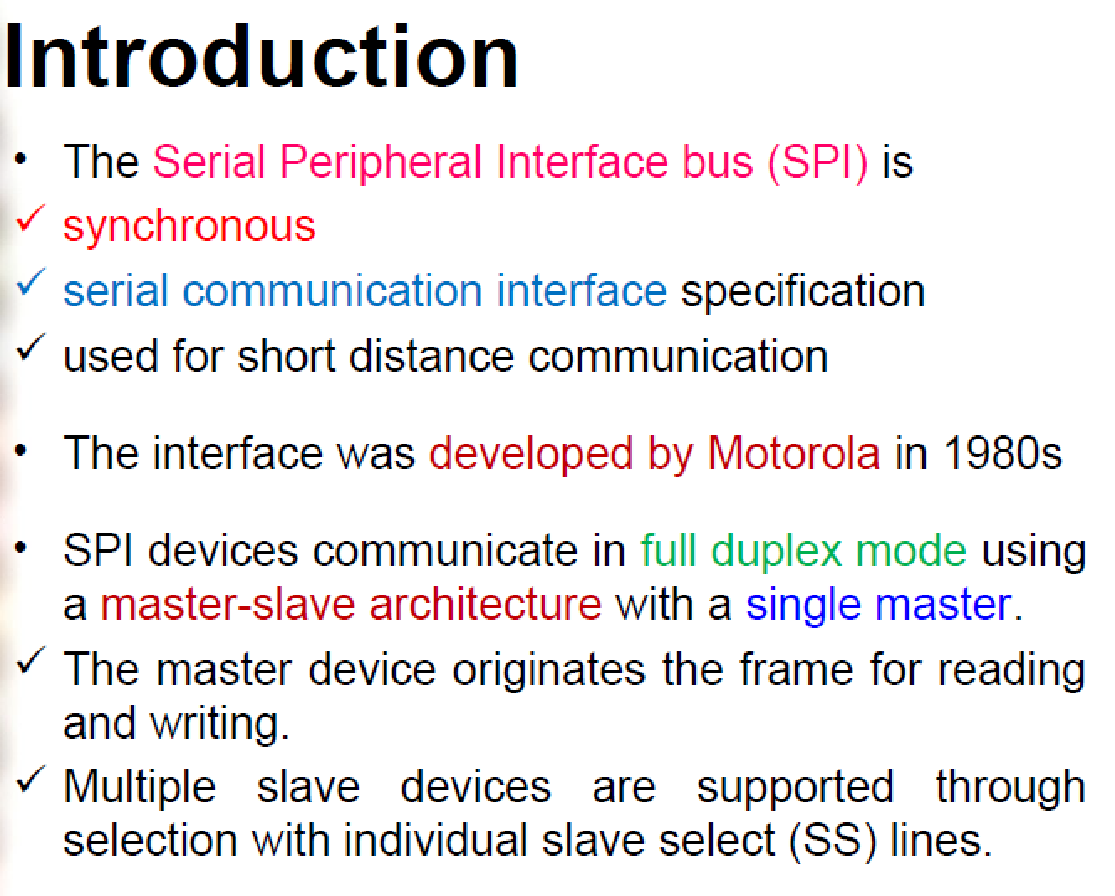 ‹#›
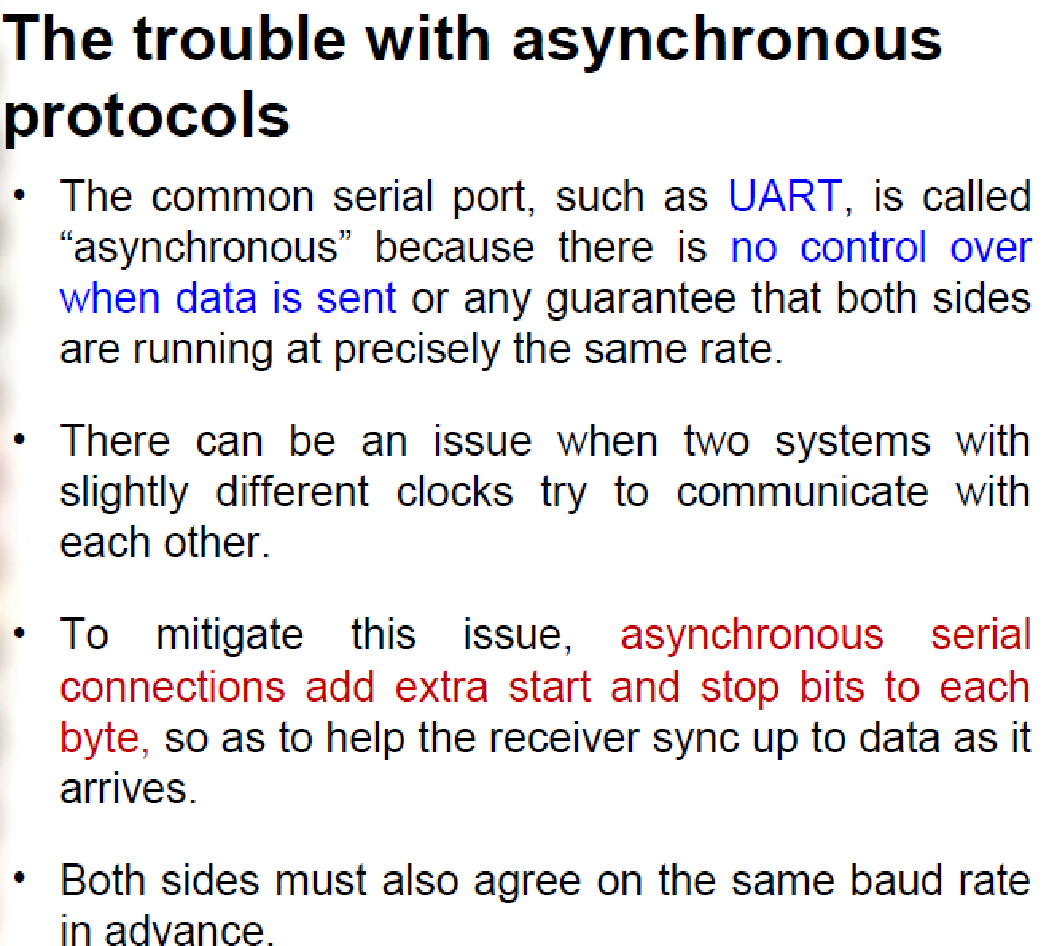 ‹#›
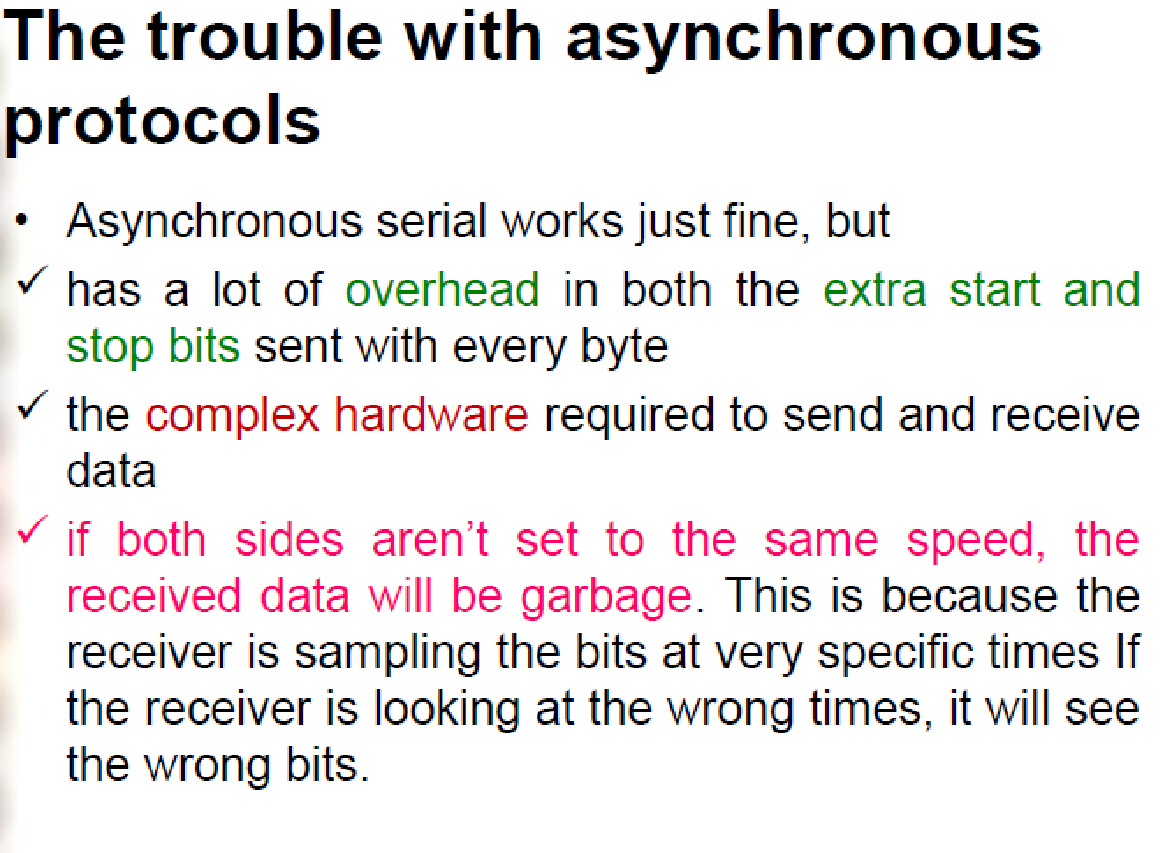 ‹#›
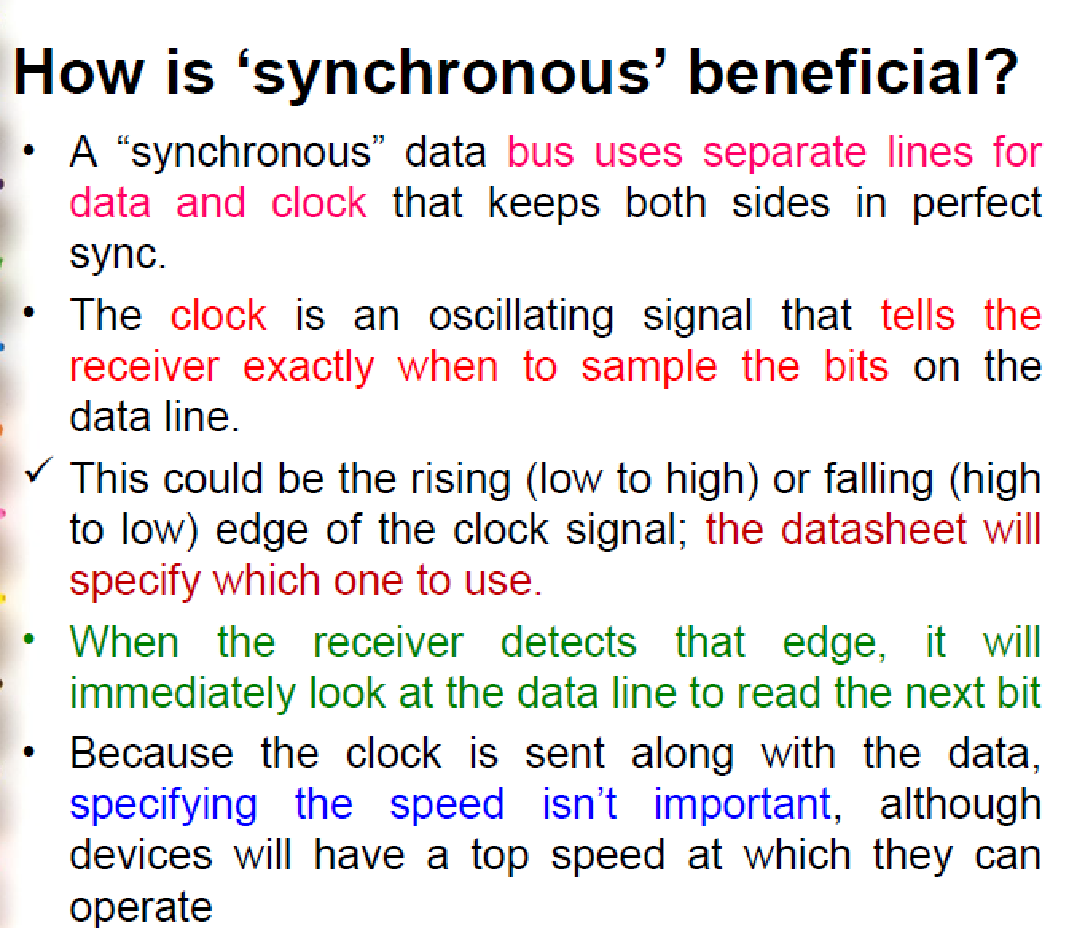 ‹#›
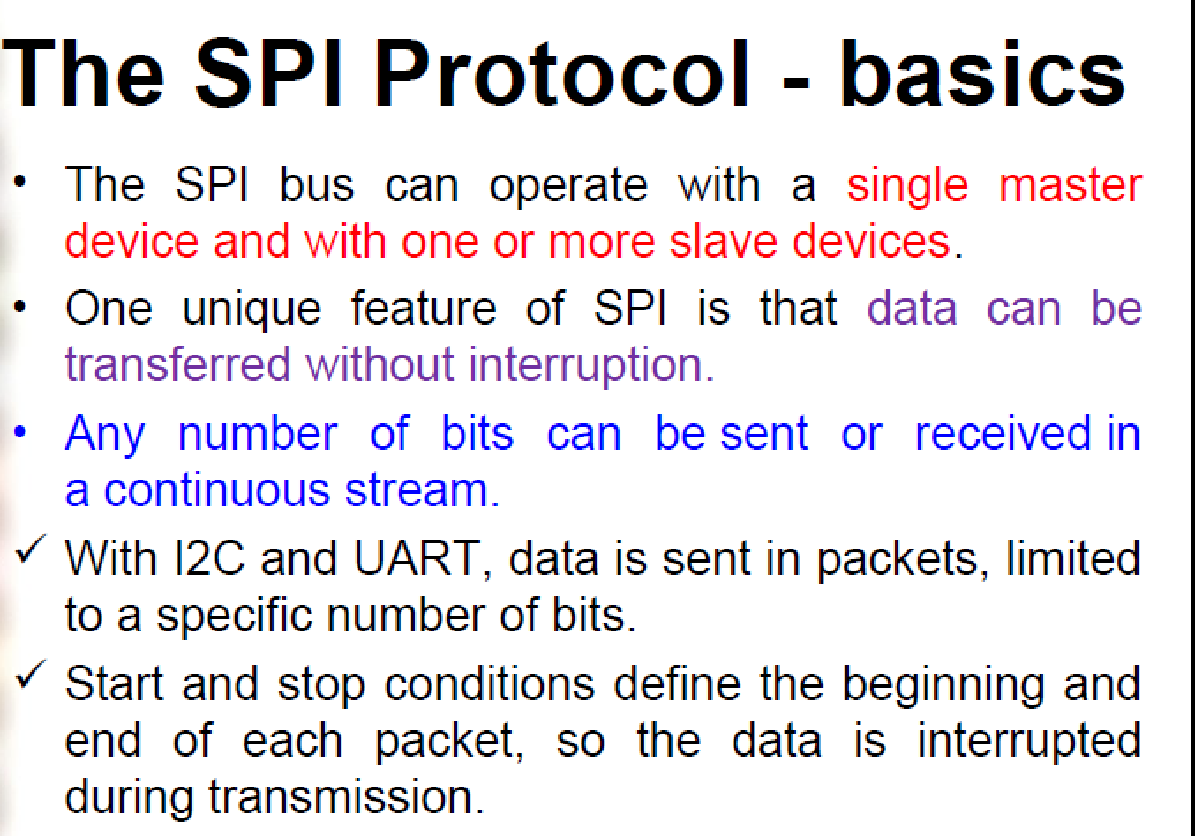 ‹#›
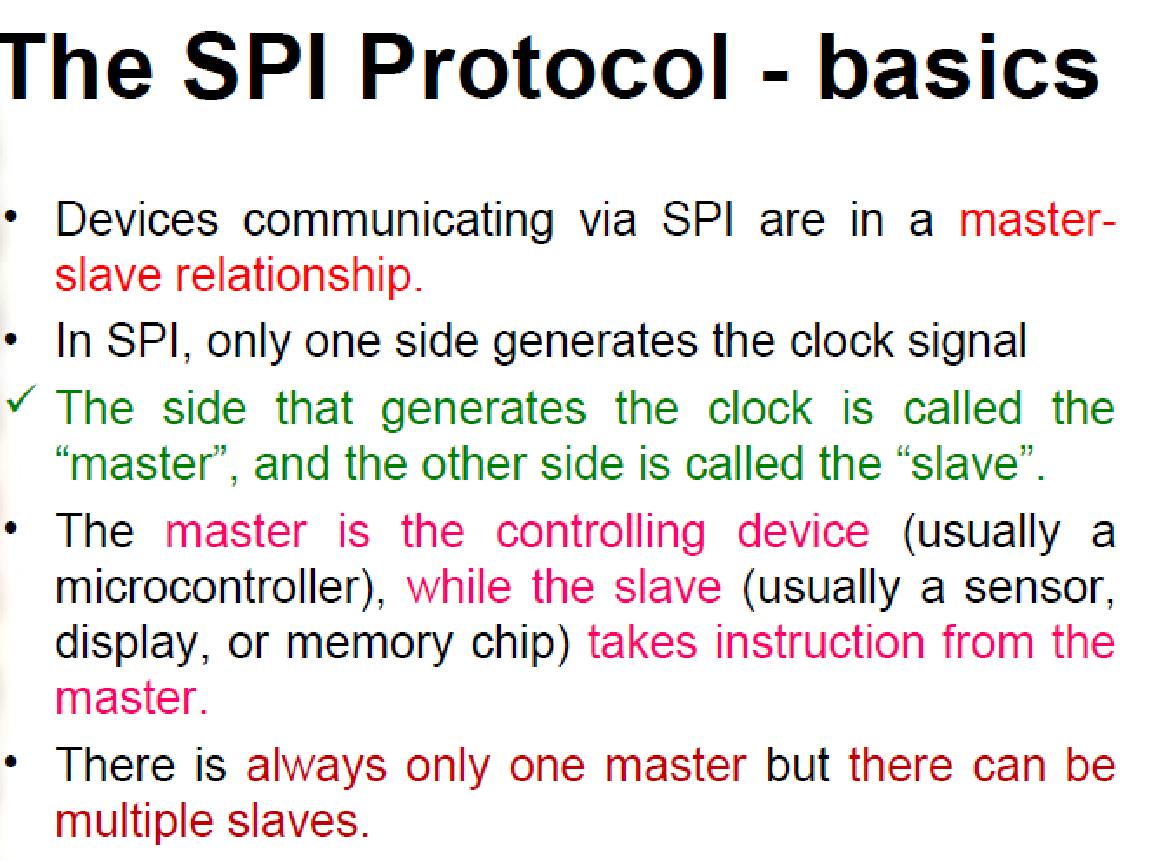 ‹#›
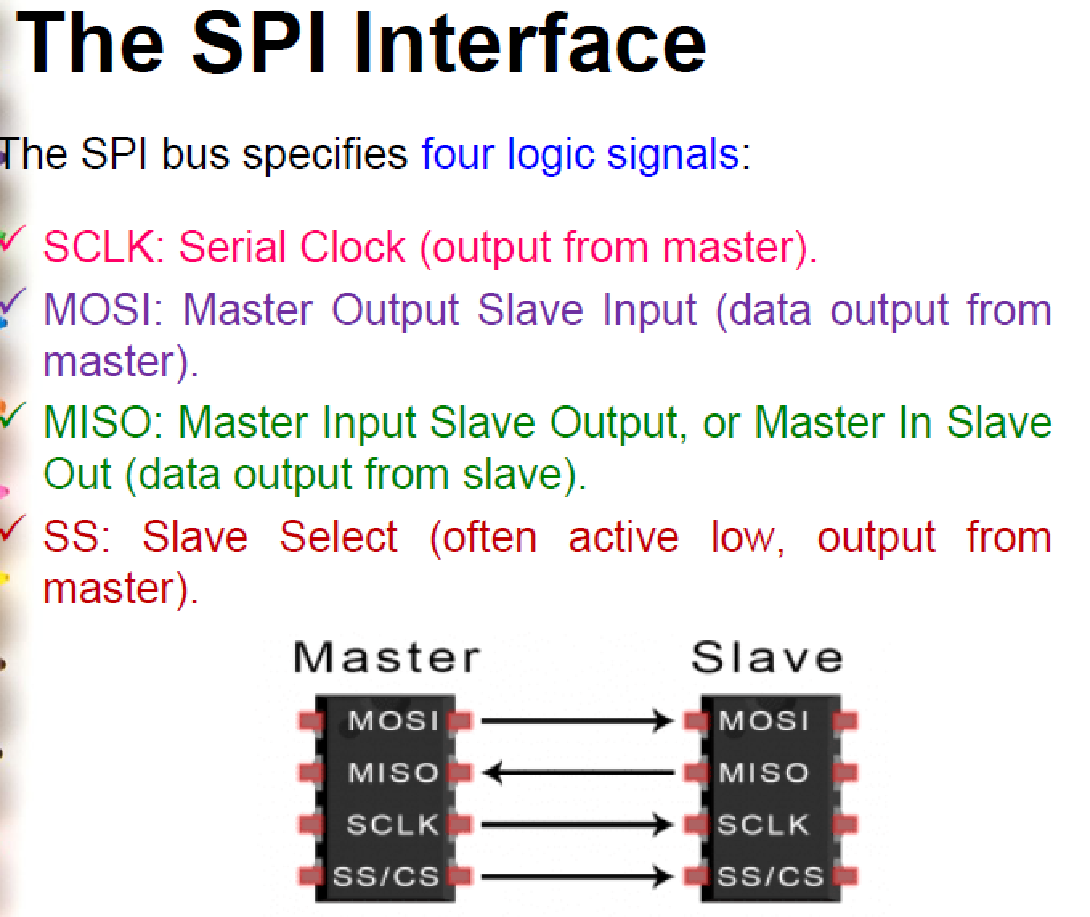 ‹#›
SPI
SPI connection
SCLK : Serial Clock (output from master).
MOSI : Master Output, Slave Input (output from master).
MISO : Master Input, Slave Output (output from slave).
SS : Slave Select (active low, output from master).
Note: SPI speed rate up 14Mbps, I2C up to 400Kbps
https://www.analog.com/media/en/analog-dialogue/volume-52/number-3/introduction-to-spi-interface.pdf
‹#›
[Speaker Notes: SPI speed rate up 14Mbps, I2C up to 400Kbps]
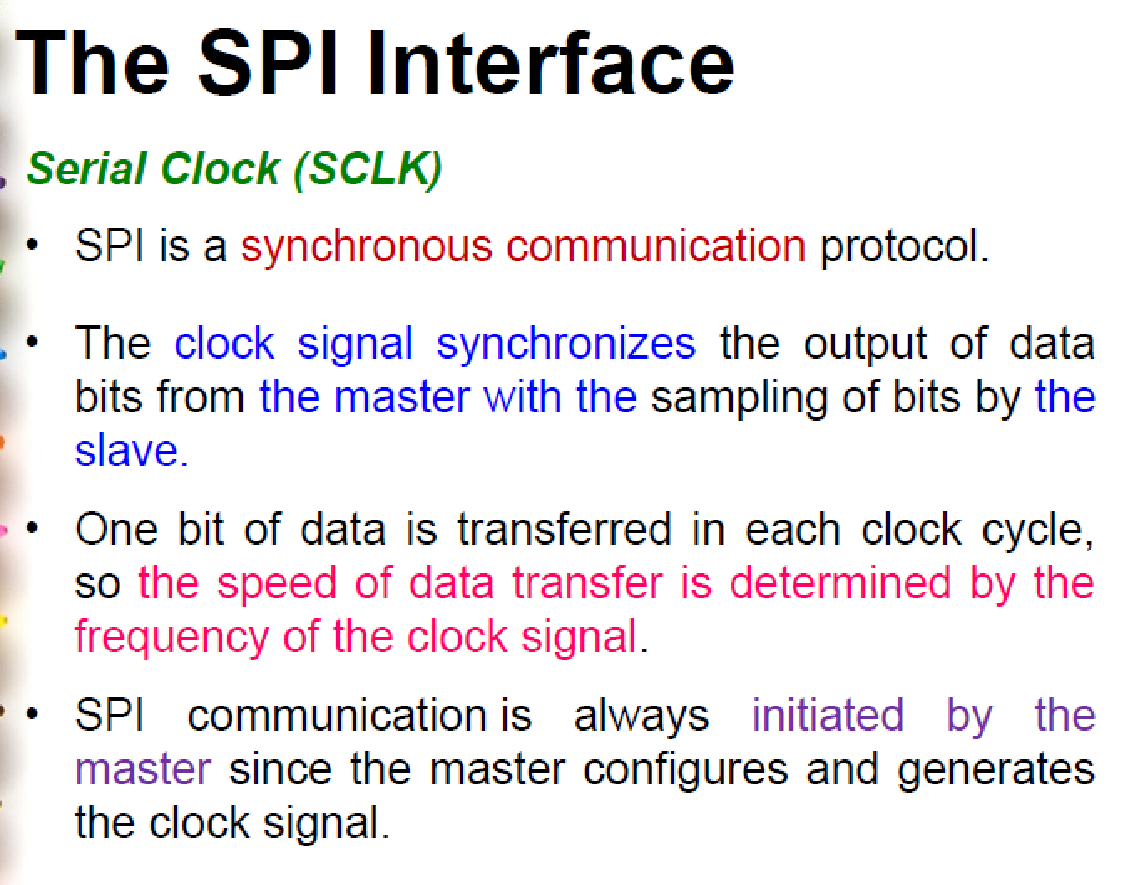 ‹#›
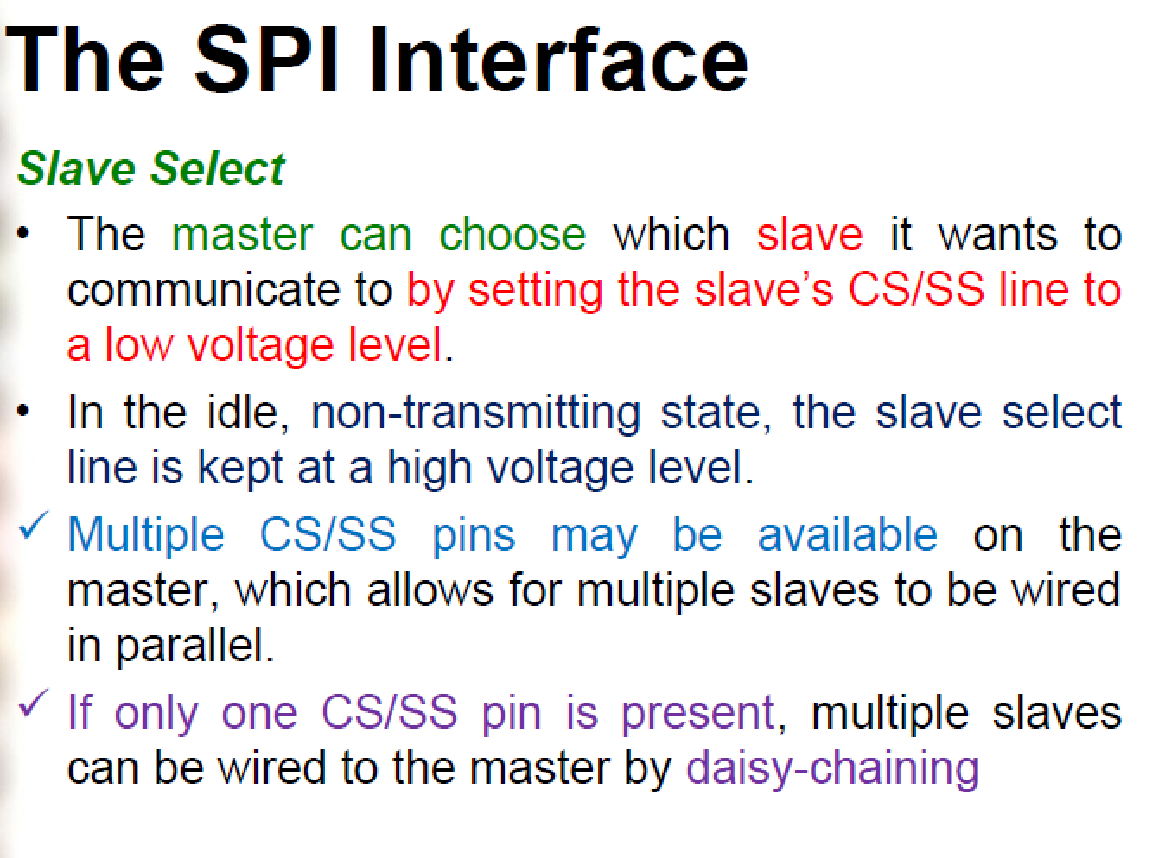 ‹#›
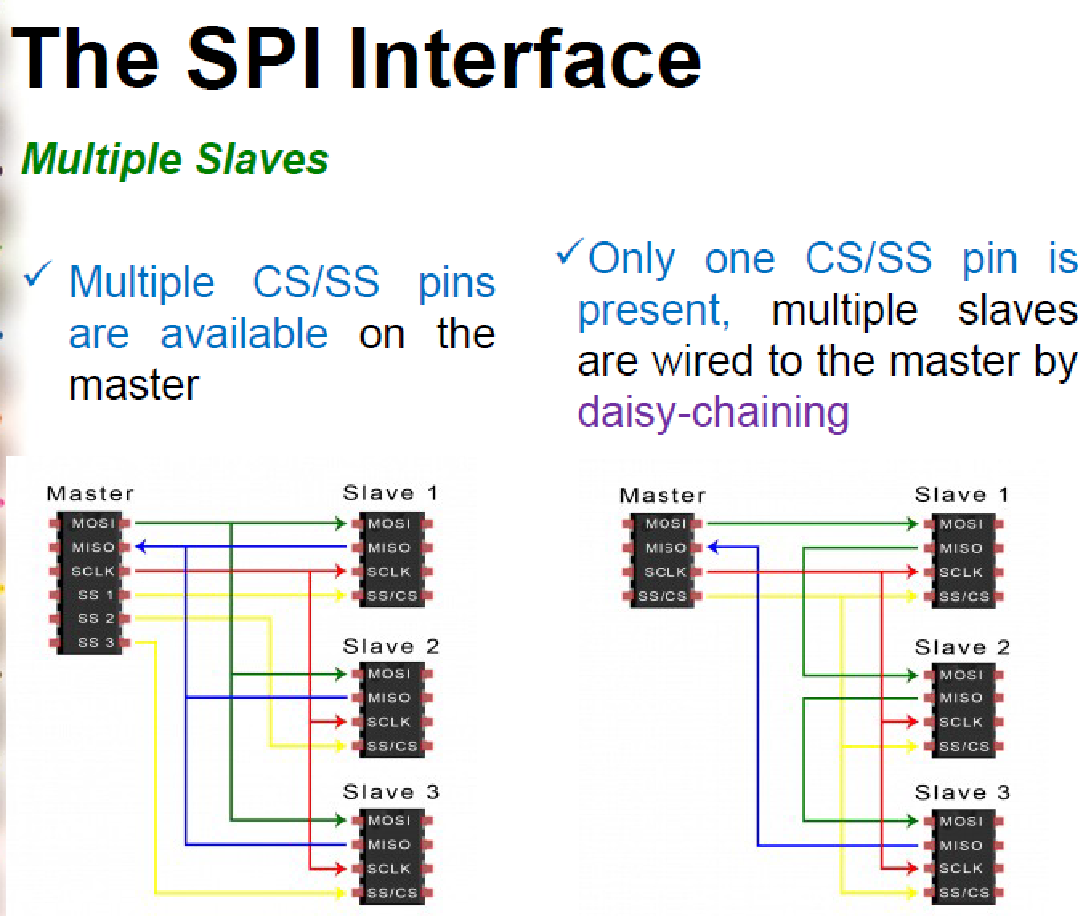 ‹#›
SPI
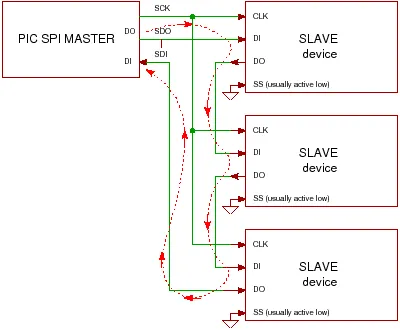 SPI connection
With Daisy Chain scheme all data sent by the master is shifted into all devices and all data sent from each device is shifted out to the next (shown by red dotted arrow).  For this scheme to work  you have to make sure that each slave uses the clock in the same way and you have to get the right number of bits, so there is more work to do in software.
‹#›
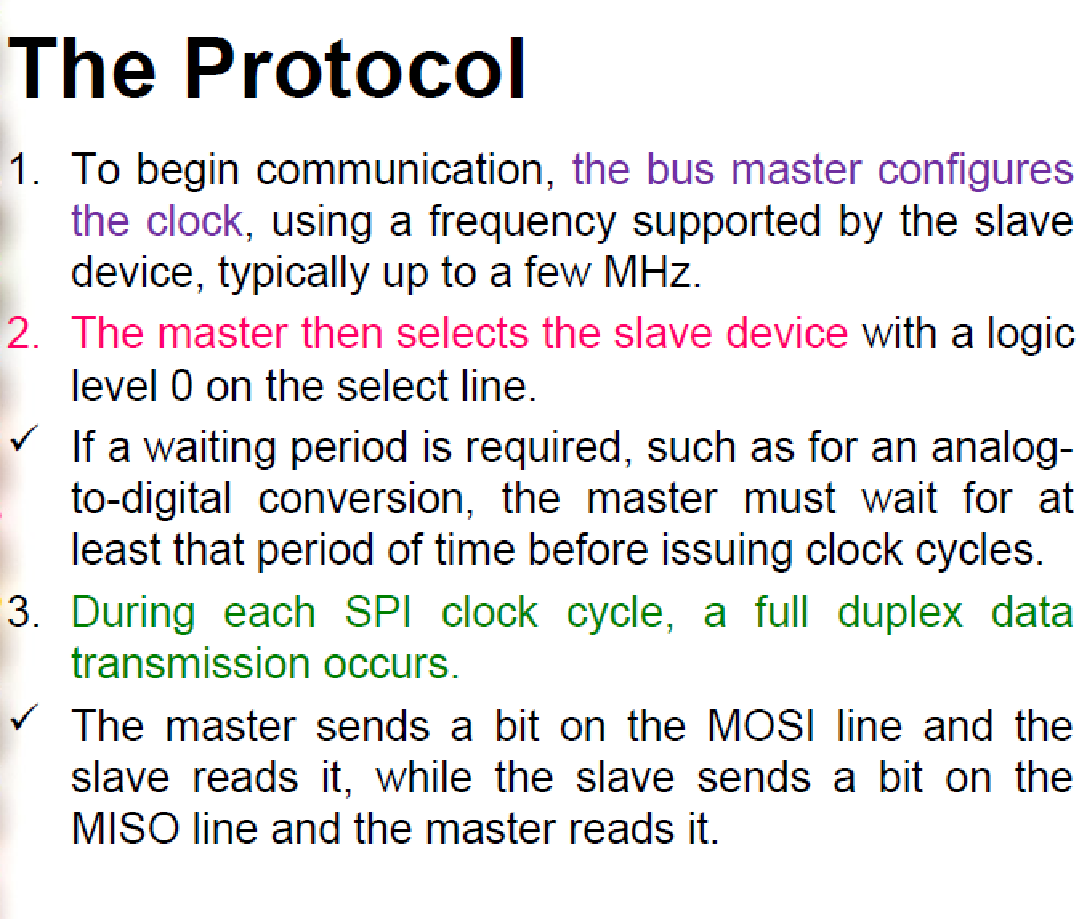 ‹#›
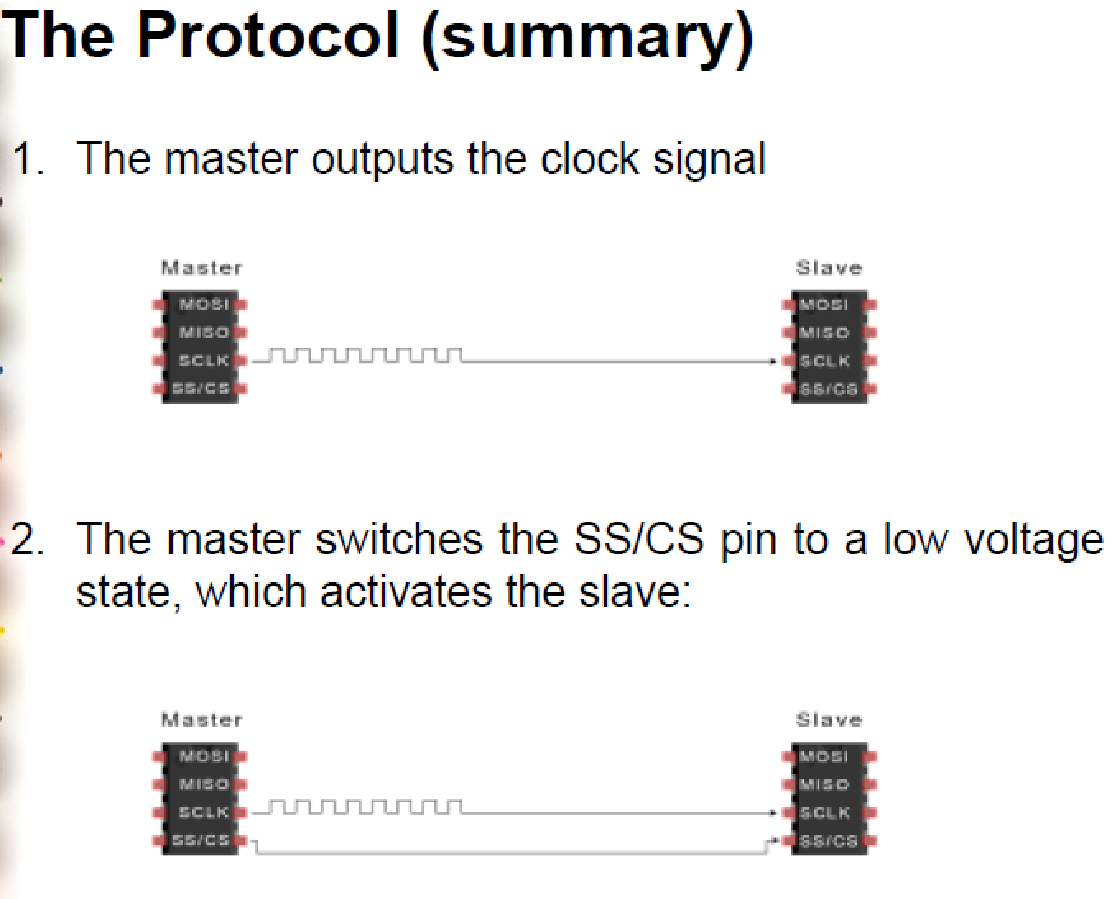 ‹#›
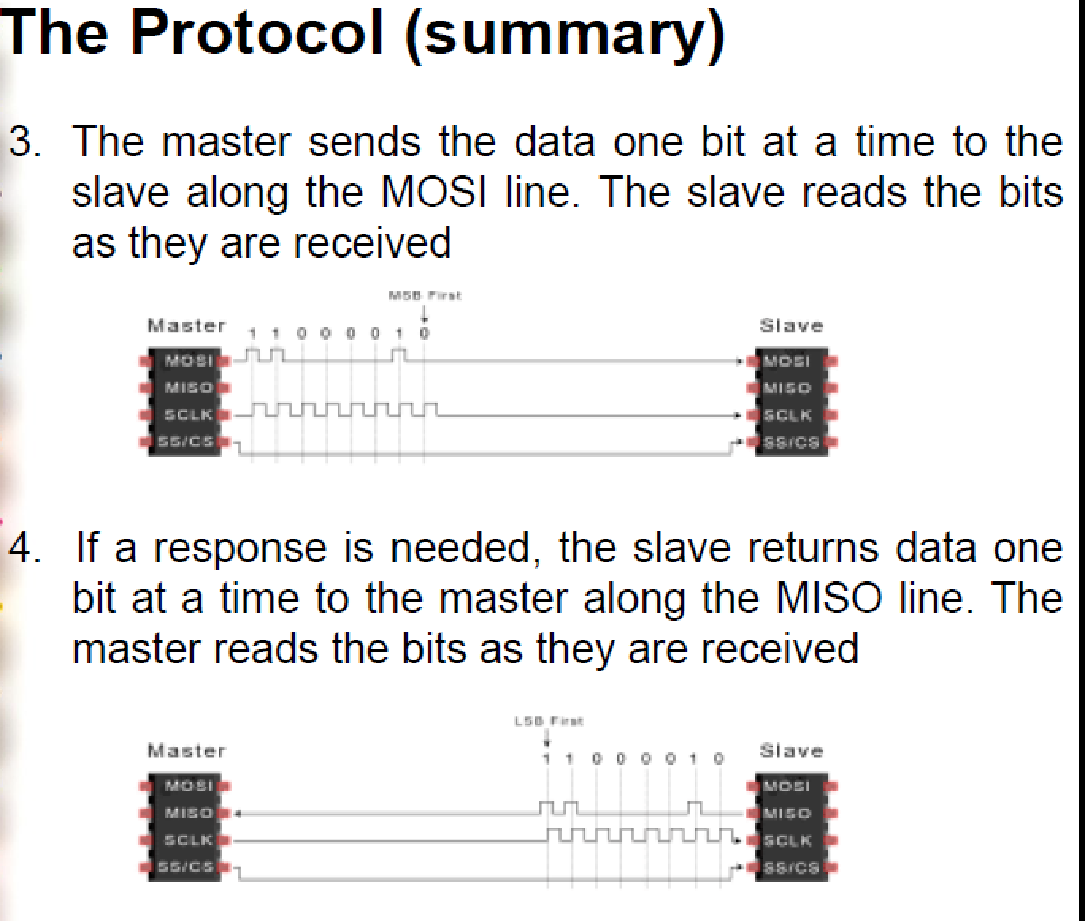 ‹#›
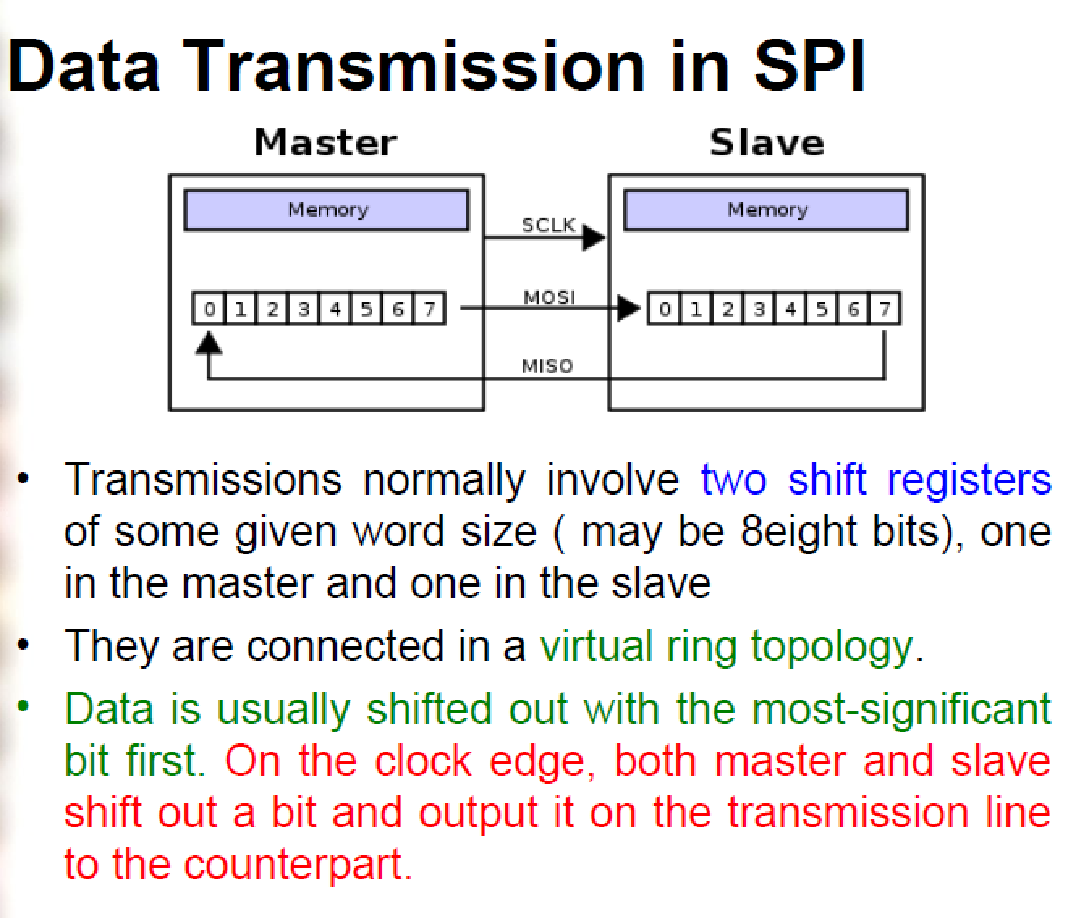 ‹#›
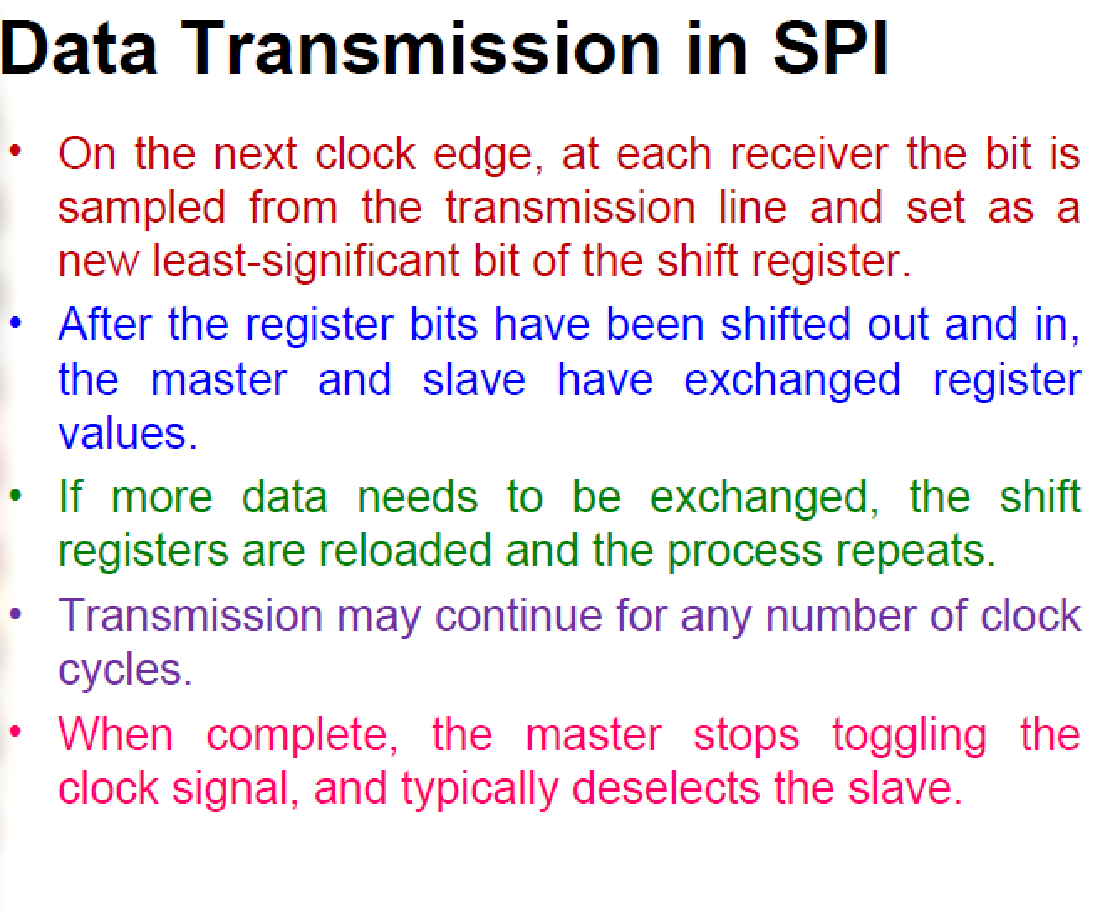 ‹#›
Modes of Transmission
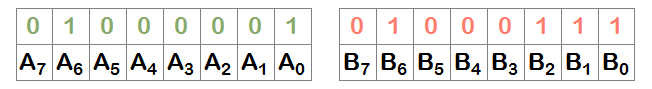 Animation 1 shows data shifted out of Microchip A into Microchip B, and from Microchip B into Microchip A.
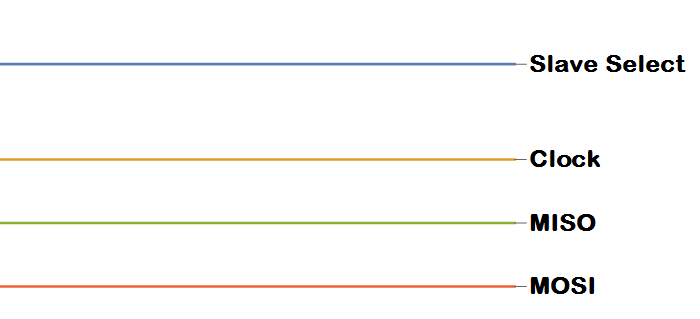 ‹#›
[Speaker Notes: Modes of Transmission]
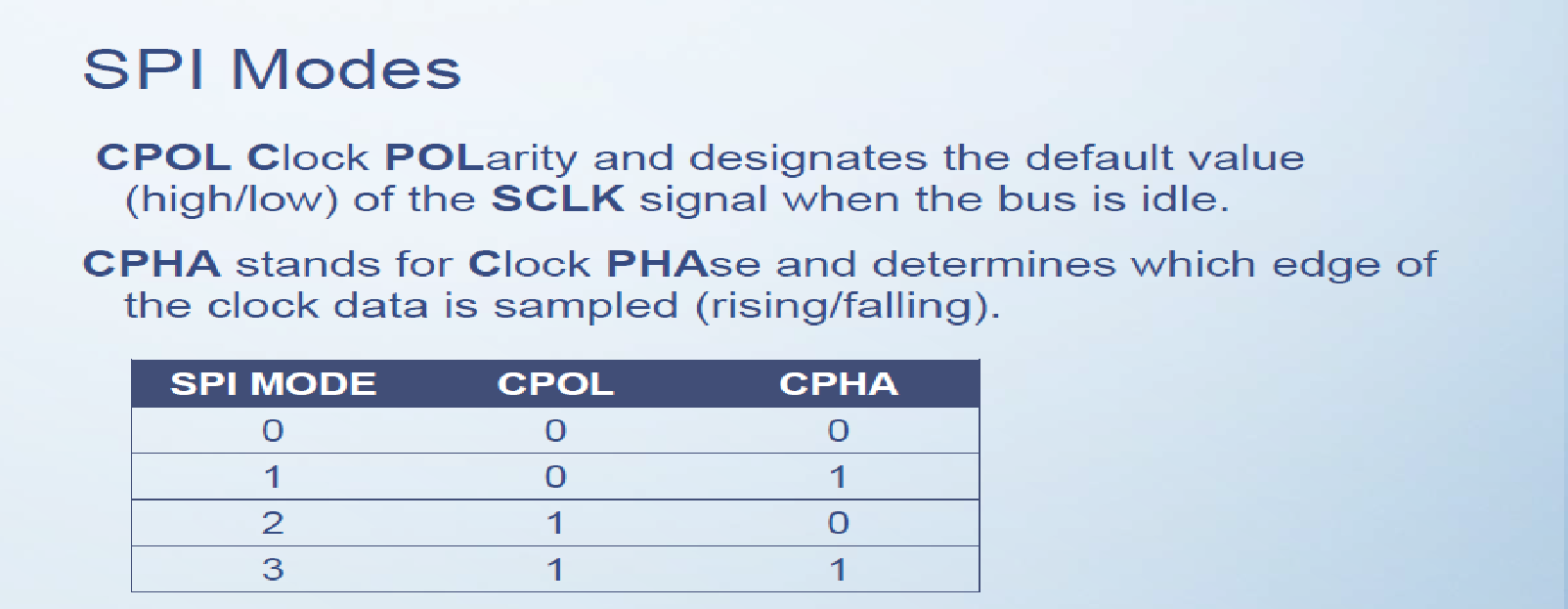 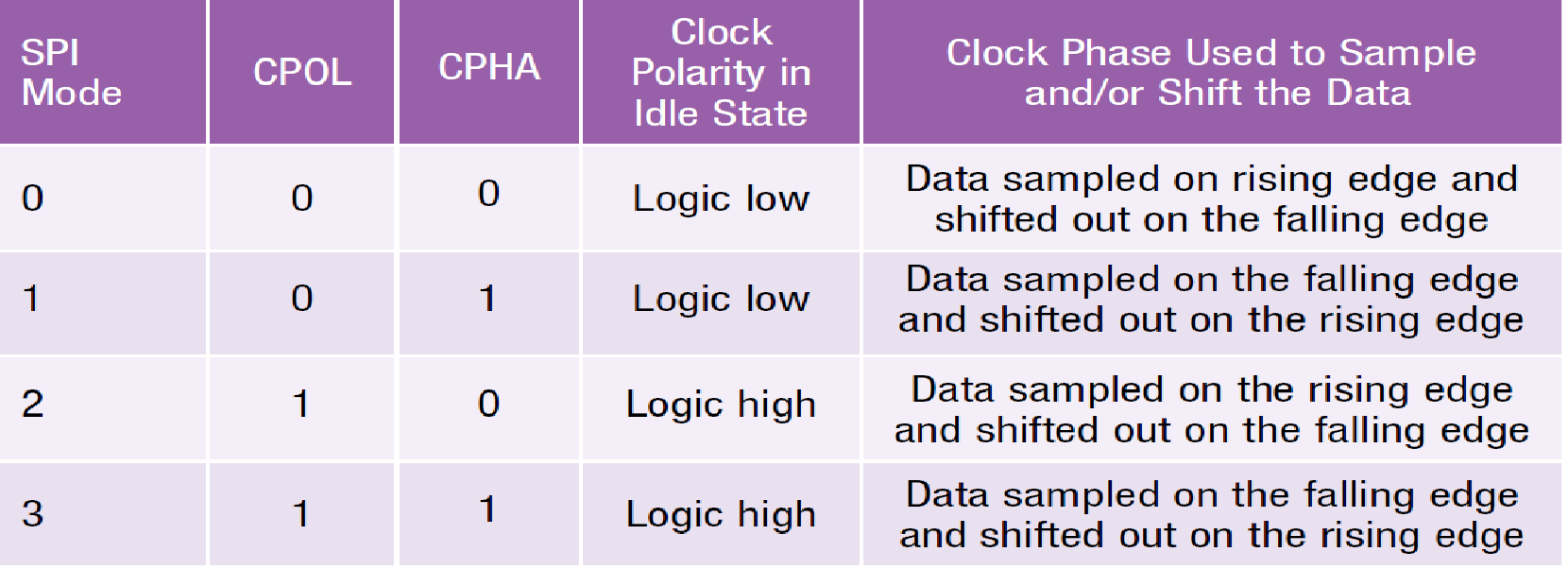 ‹#›
SPI Modes
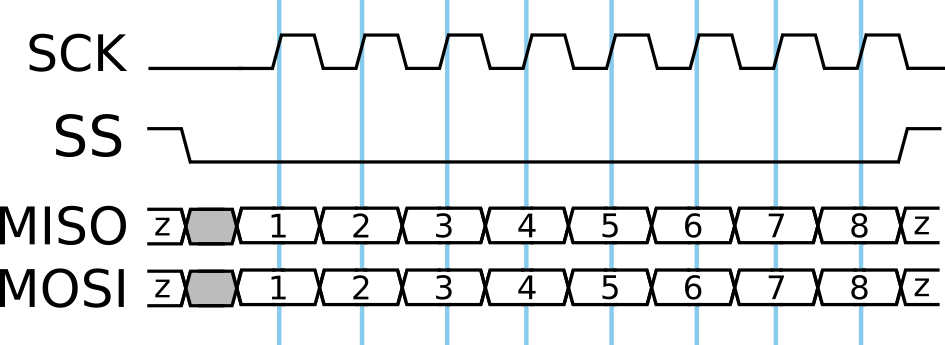 Data appears to be sampled on the rising clock edge, just as before.
To find out what this means for CPHA, we first need to determine CPOL.
CPOL appears to be 0 (idle low).
Therefore, CPHA is 0 (first edge).
SPI Mode 0 (0,0)
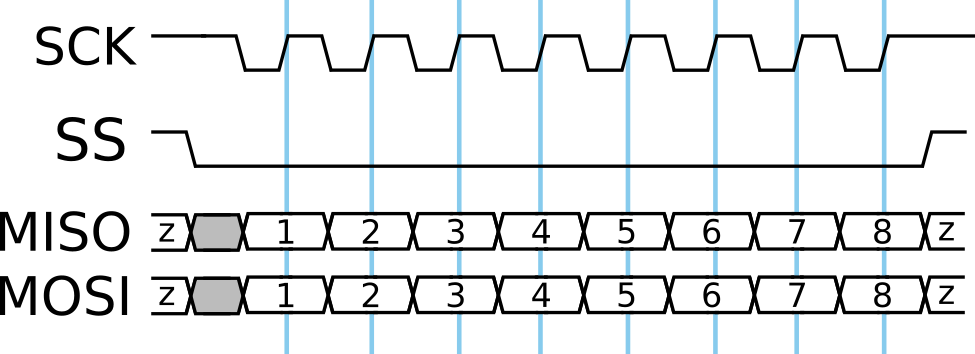 Data appears to be sampled on the rising clock edge.
To find out what this means for CPHA, we first need to determine CPOL.
CPOL appears to be 1 (idle high).
Therefore, CPHA is 1 (second edge).
SPI Mode 3  (1,1)
‹#›
[Speaker Notes: SPI Mode 0]
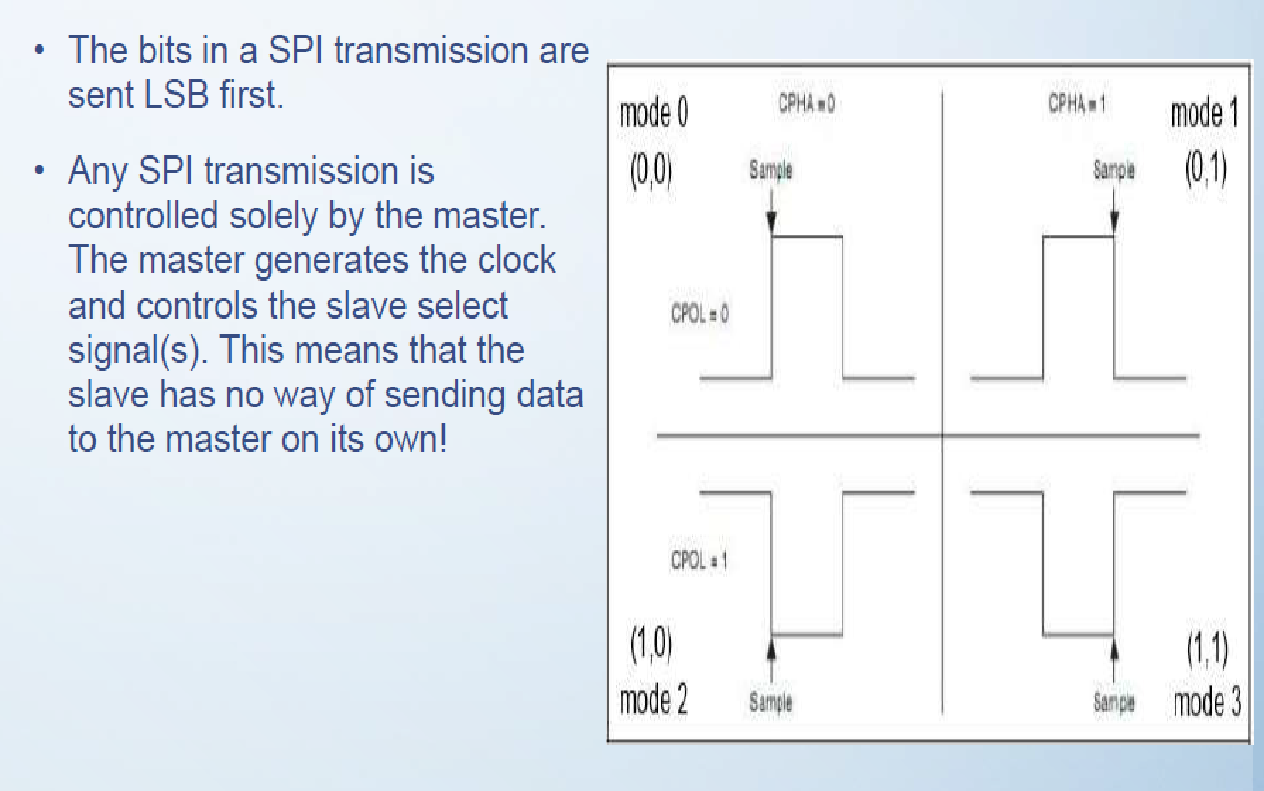 ‹#›
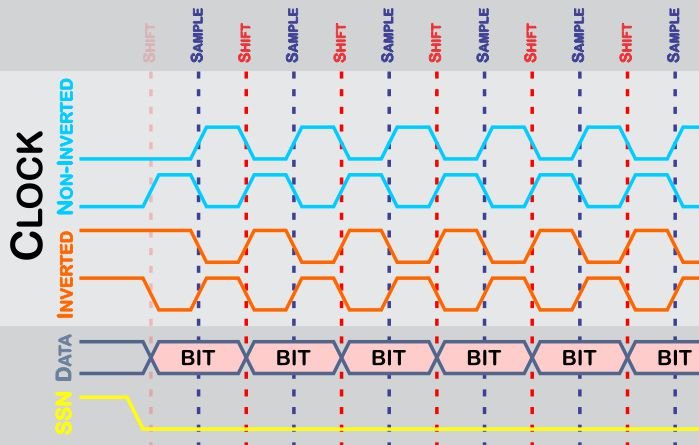 ‹#›
Shift Registers
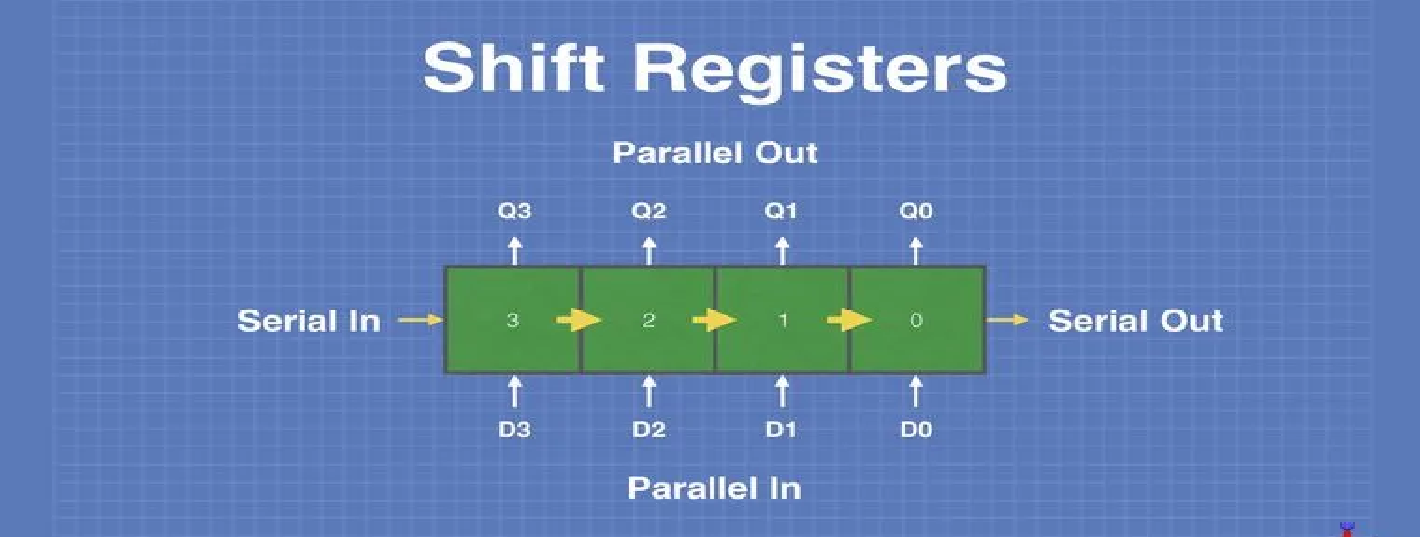 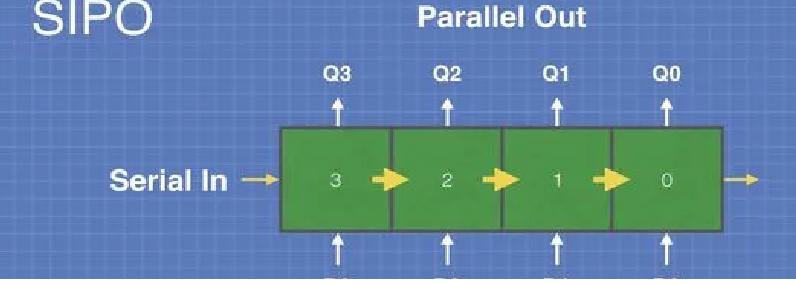 74HC595
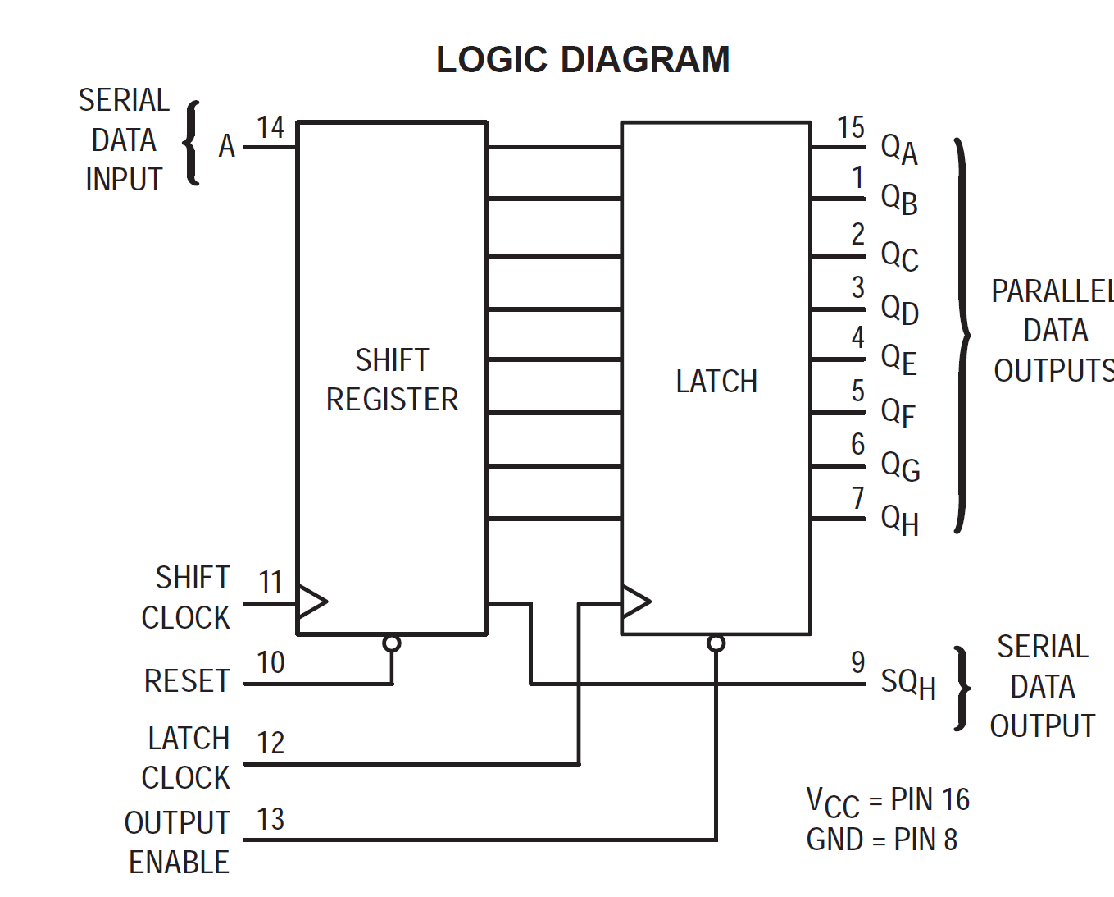 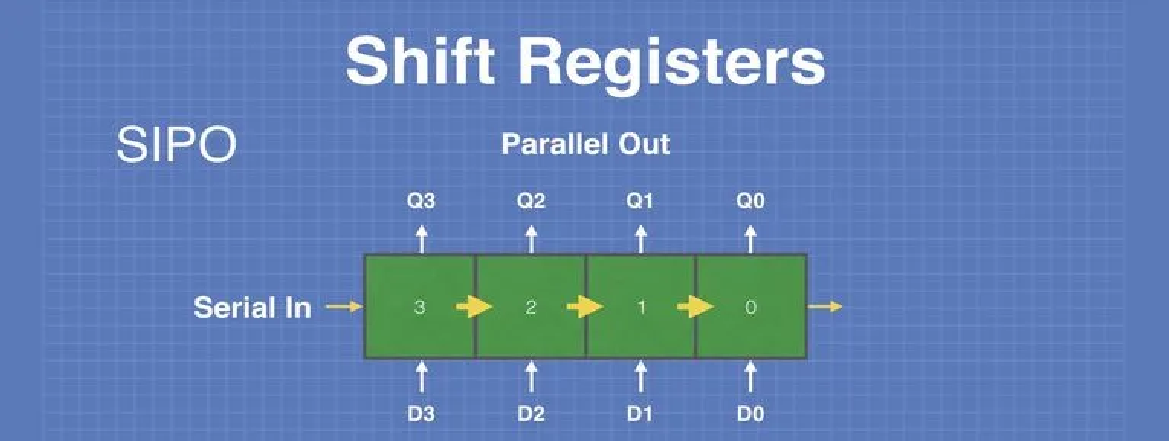 The 74HC575 is an 8-stage serial shift register that also has an internal storage register. The storage register buffers the output data and can be clocked independently of the shift register. This prevents the data from changing while it is being loaded.
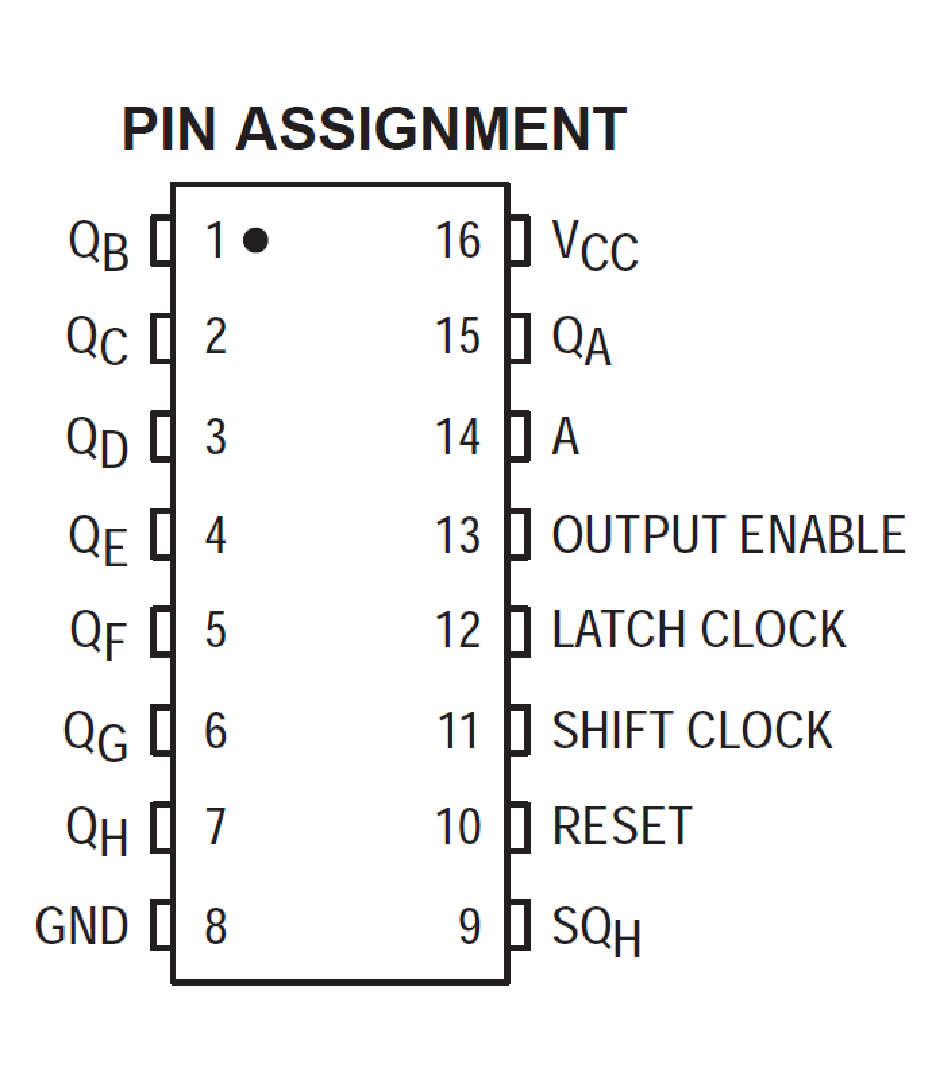 ‹#›
[Speaker Notes: 74HC595]
Use SPI to interface with sensors
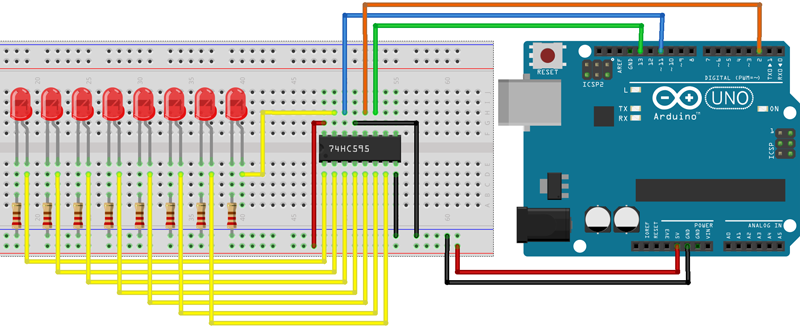 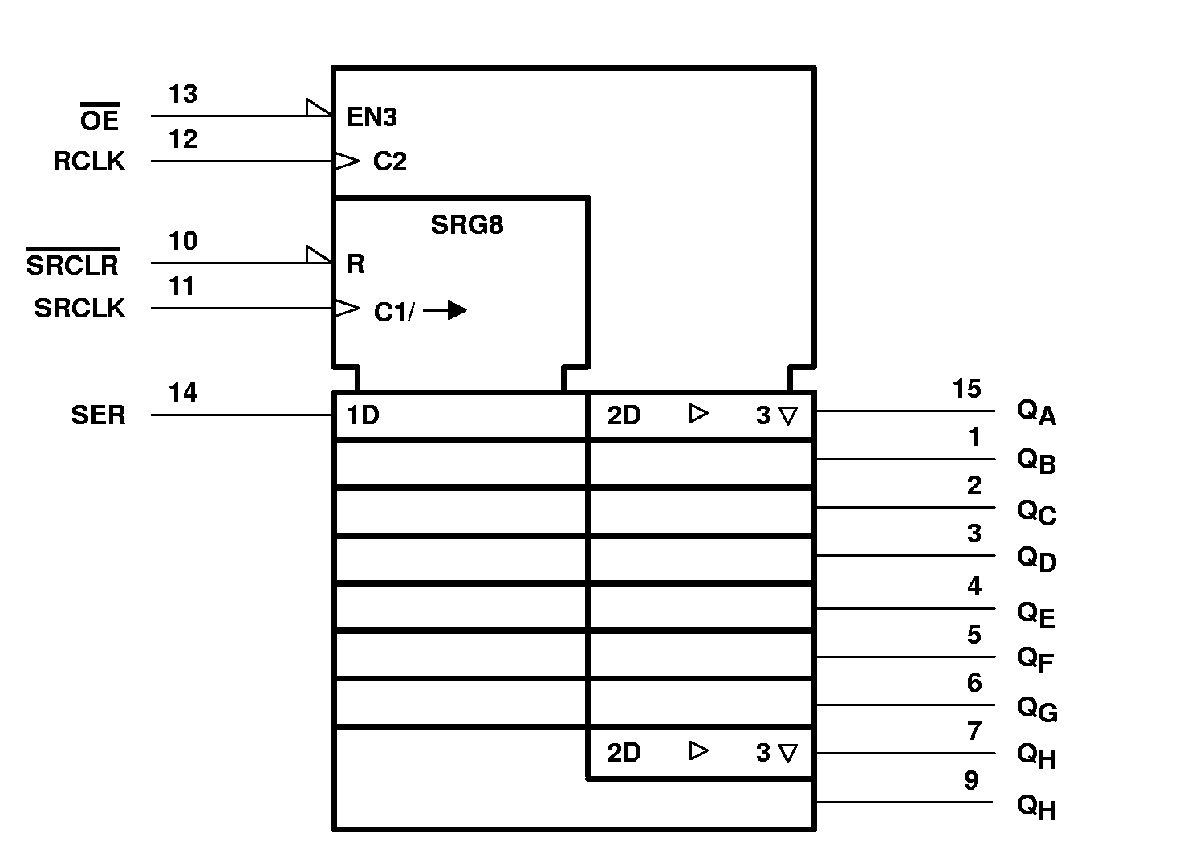 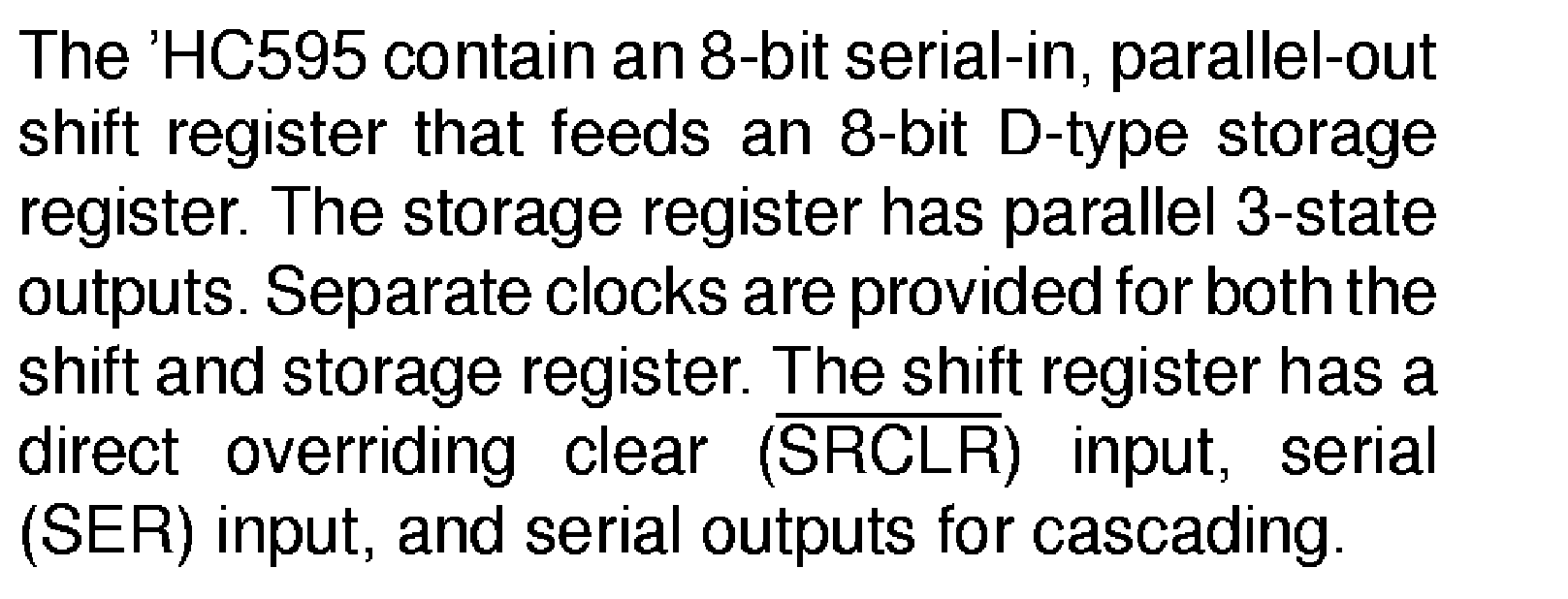 ‹#›
[Speaker Notes: Use SPI to interface with sensors]
#include <SPI.h>
int slaveSelect = 2;

int delayTime = 50;

void setup() {
  pinMode(slaveSelect, OUTPUT);
  SPI.begin();
  SPI.setBitOrder(LSBFIRST);   
}

void loop() {
  for (int i; i < 256; i++)    //For loop to set data = 0 then increase it by one for every iteration of the loop, when the counter reaches the condition (256) it will be reset
  {
    digitalWrite(slaveSelect, LOW);            //Write our Slave select low to enable the SHift register to begin listening for data
    SPI.transfer(i);                  //Transfer the 8-bit value of data to shift register, remembering that the least significant bit goes first
    digitalWrite(slaveSelect, HIGH);        //Once the transfer is complete, set the latch back to high to stop the shift register listening for data
    delay(delayTime);                             //Delay
  }
}
‹#›
SCP1000 Barometric Pressure Sensor Display
The SCP1000 barometric pressure sensor can read both air pressure and temperature and report them via the SPI connection
Data Sheet
https://www.sparkfun.com/datasheets/Components/SCP1000-D01.pdf
https://github.com/atomslabs/ArduinoProjects/blob/master/Using%20SPI%20to%20read%20a%20Barometric%20Pressure%20Sensor
‹#›
[Speaker Notes: Data Sheet]
SCP1000
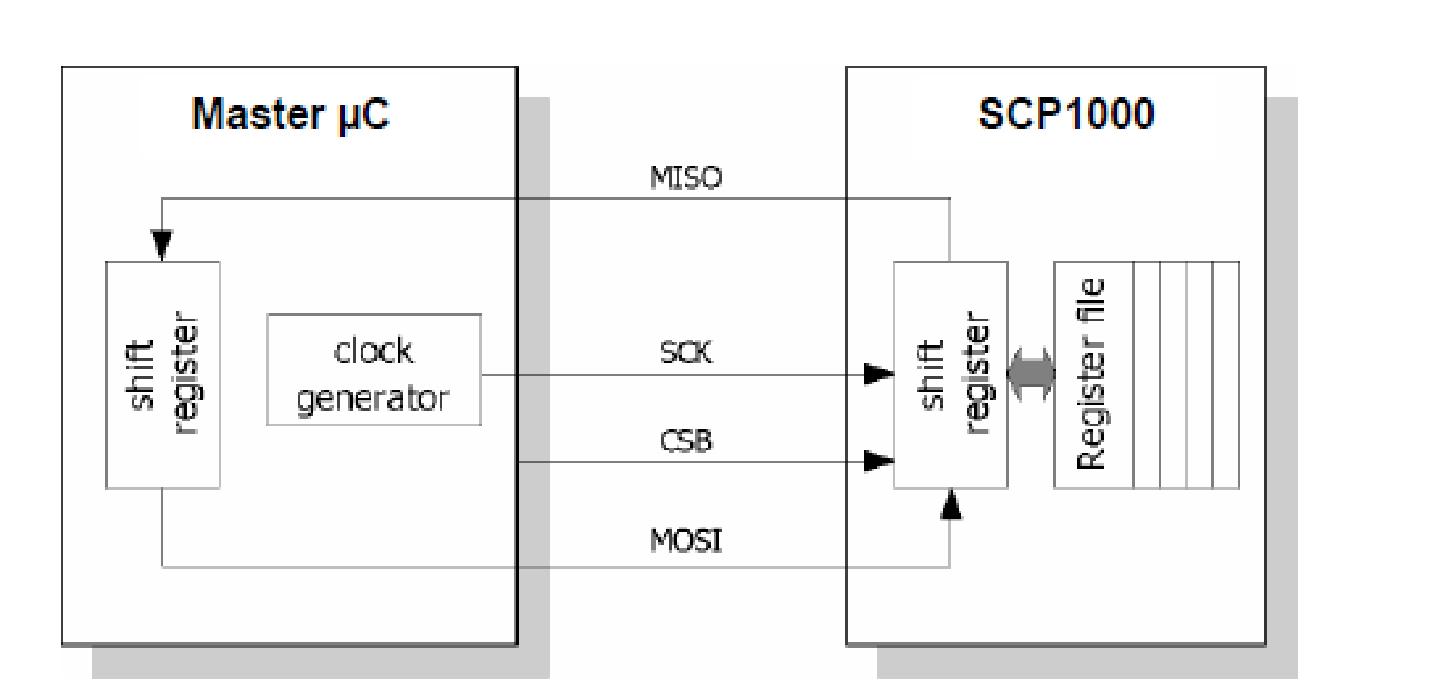 Each SPI communication frame contains two or three 8 bit words: the first word defines the register address (6 bits wide, bits [A5:A0]  followed by the type of access (‘0’ = Read or ‘1’ = Write) and one zero bit (bit 0, LSB). The following word(s) contain the data being read or written. The MSB of the words are sent first. Bits from MOSI line are sampled in on the rising edge of SCK and bits to MISO line are latched out on falling edge of SCK.
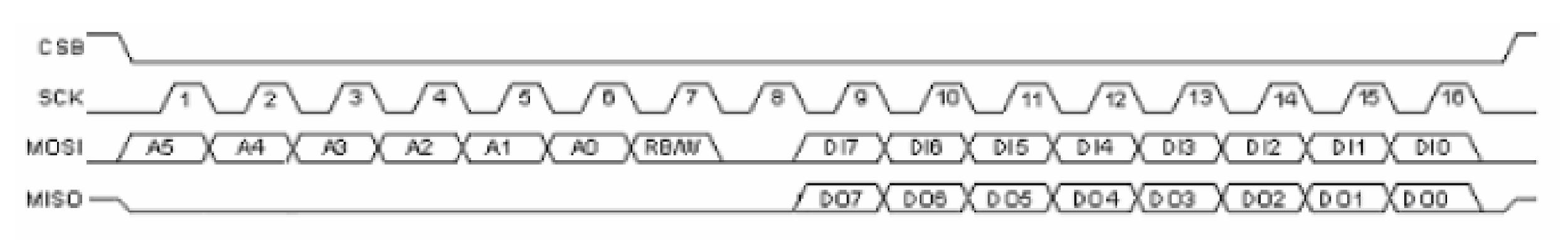 ‹#›
Example of SPI communication
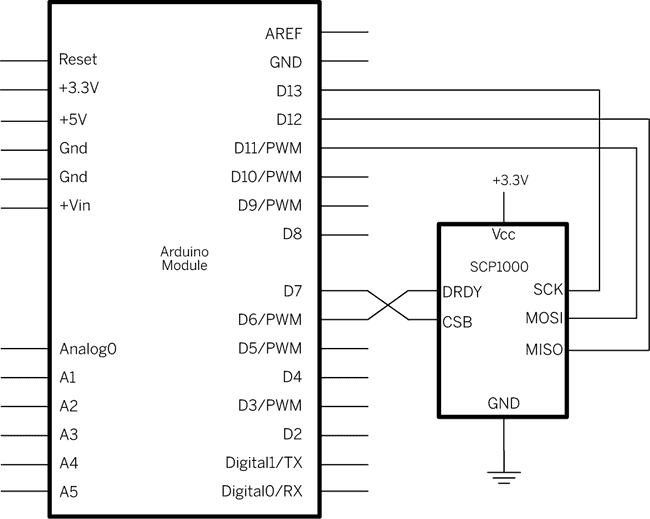 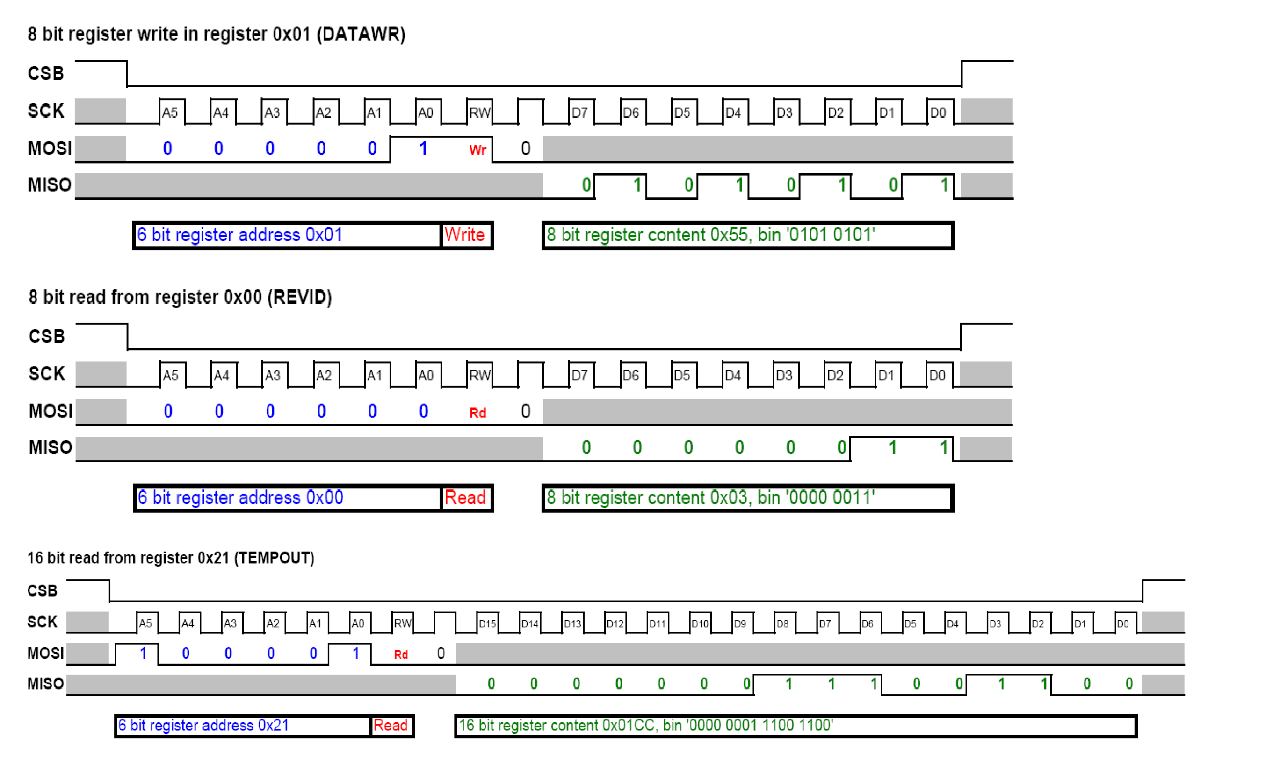 ‹#›
[Speaker Notes: Example of SPI communication]
The Code for SCP1000……
#include <SPI.h>
//Sensor's memory register addresses:
const int PRESSURE = 0x1F;      //3 most significant bits of pressure
const int PRESSURE_LSB = 0x20;  //16 least significant bits of pressure
const int TEMPERATURE = 0x21;   //16 bit temperature reading
const byte READ = 0b11111100;     // SCP1000's read command
const byte WRITE = 0b00000010;   // SCP1000's write command

// pins used for the connection with the sensor
// the other you need are controlled by the SPI library):
const int dataReadyPin = 6;
const int chipSelectPin = 7;

void setup() {
  Serial.begin(9600);

  // start the SPI library:
  SPI.begin();

  // initalize the  data ready and chip select pins:
  pinMode(dataReadyPin, INPUT);
  pinMode(chipSelectPin, OUTPUT);
//Configure SCP1000 for low noise configuration:
  writeRegister(0x02, 0x2D);
  writeRegister(0x01, 0x03);
  writeRegister(0x03, 0x02);
  // give the sensor time to set up:
  delay(100);
}

void loop() {
  //Select High Resolution Mode
  writeRegister(0x03, 0x0A);

  // don't do anything until the data ready pin is high:
  if (digitalRead(dataReadyPin) == HIGH) {
    //Read the temperature data
    int tempData = readRegister(0x21, 2);
// convert the temperature to celsius and display it:
    float realTemp = (float)tempData / 20.0;
    Serial.print("Temp[C]=");
    Serial.print(realTemp);
‹#›
[Speaker Notes: The Code]
//Read the pressure data highest 3 bits:
    byte  pressure_data_high = readRegister(0x1F, 1);
    pressure_data_high &= 0b00000111; //you only needs bits 2 to 0

    //Read the pressure data lower 16 bits:
    unsigned int pressure_data_low = readRegister(0x20, 2);
    //combine the two parts into one 19-bit number:
    long pressure = ((pressure_data_high << 16) | pressure_data_low) / 4;

    // display the temperature:
    Serial.println("\tPressure [Pa]=" + String(pressure));
  }
}
// SCP1000 expects the register name in the upper 6 bits
  // of the byte. So shift the bits left by two bits:
  thisRegister = thisRegister << 2;
  // now combine the address and the command into one byte
  byte dataToSend = thisRegister & READ;
  Serial.println(thisRegister, BIN);
  // take the chip select low to select the device:
  digitalWrite(chipSelectPin, LOW);
  // send the device the register you want to read:
  SPI.transfer(dataToSend);
  // send a value of 0 to read the first byte returned:
  result = SPI.transfer(0x00);
  // decrement the number of bytes left to read:
  bytesToRead--;
  // if you still have another byte to read:
  if (bytesToRead > 0) {
    // shift the first byte left, then get the second byte:
    result = result << 8;
    inByte = SPI.transfer(0x00);
    // combine the byte you just got with the previous one:
    result = result | inByte;
    // decrement the number of bytes left to read:
    bytesToRead--;
  }
  // take the chip select high to de-select:
  digitalWrite(chipSelectPin, HIGH);
  // return the result:
  return (result);
}
//Read from or write to register from the SCP1000:
unsigned int readRegister(byte thisRegister, int bytesToRead) {
  byte inByte = 0;           // incoming byte from the SPI
  unsigned int result = 0;   // result to return
  Serial.print(thisRegister, BIN);
  Serial.print("\t");
‹#›
//Sends a write command to SCP1000

void writeRegister(byte thisRegister, byte thisValue) {

  // SCP1000 expects the register address in the upper 6 bits
  // of the byte. So shift the bits left by two bits:
  thisRegister = thisRegister << 2;
  // now combine the register address and the command into one byte:
  byte dataToSend = thisRegister | WRITE;

  // take the chip select low to select the device:
  digitalWrite(chipSelectPin, LOW);

  SPI.transfer(dataToSend); //Send register location
  SPI.transfer(thisValue);  //Send value to record into register

  // take the chip select high to de-select:
  digitalWrite(chipSelectPin, HIGH);
}
‹#›
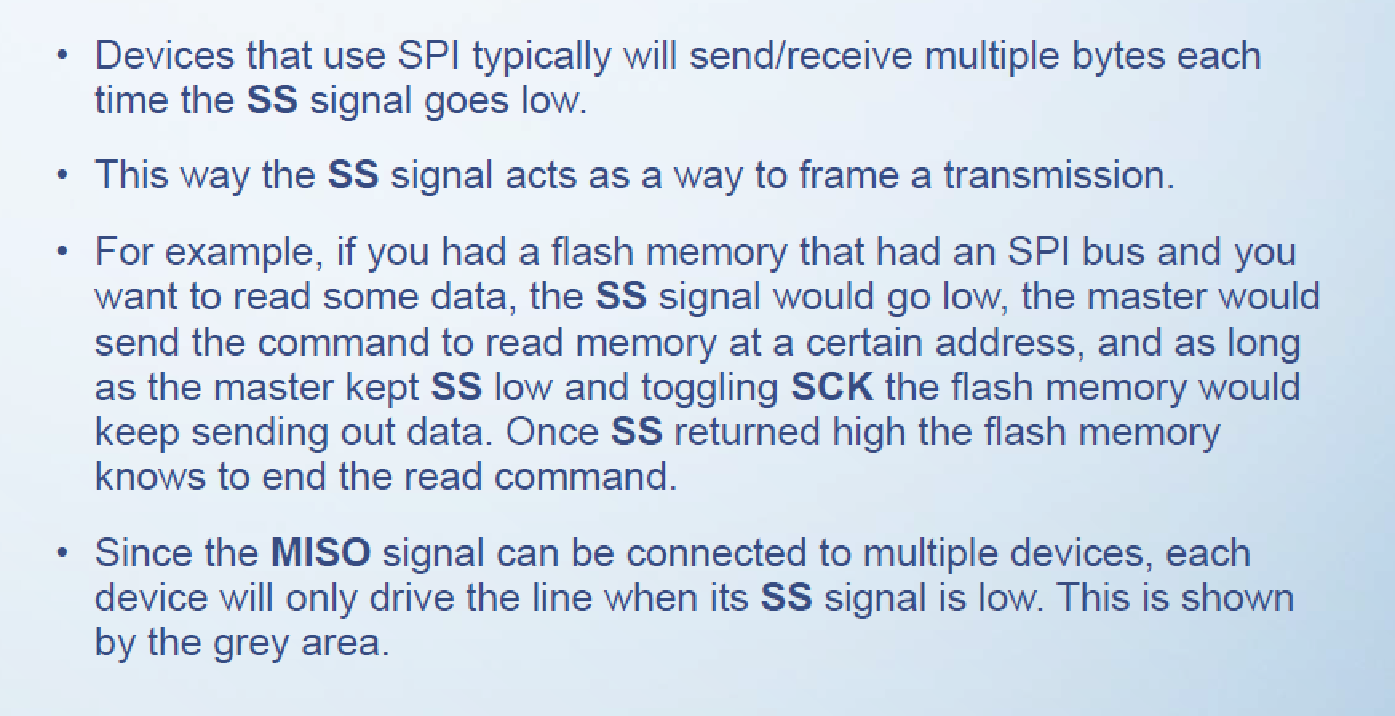 ‹#›
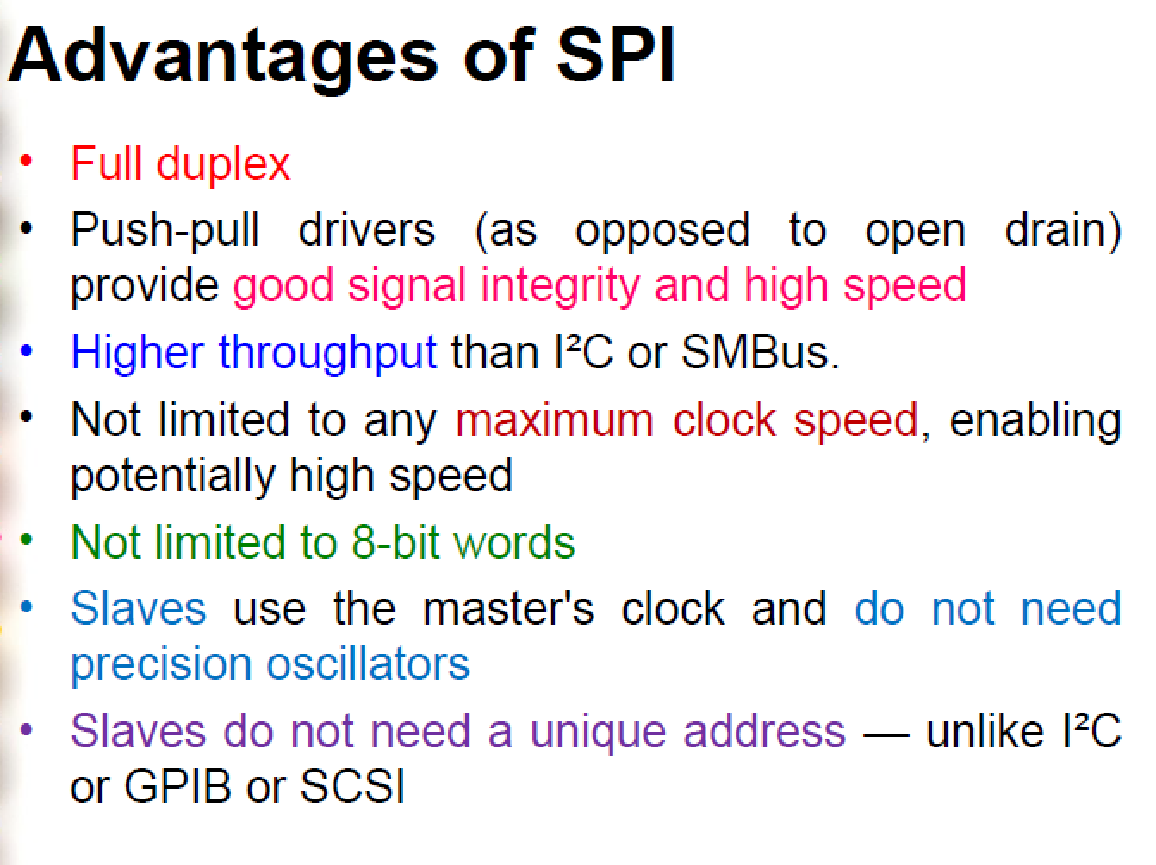 ‹#›
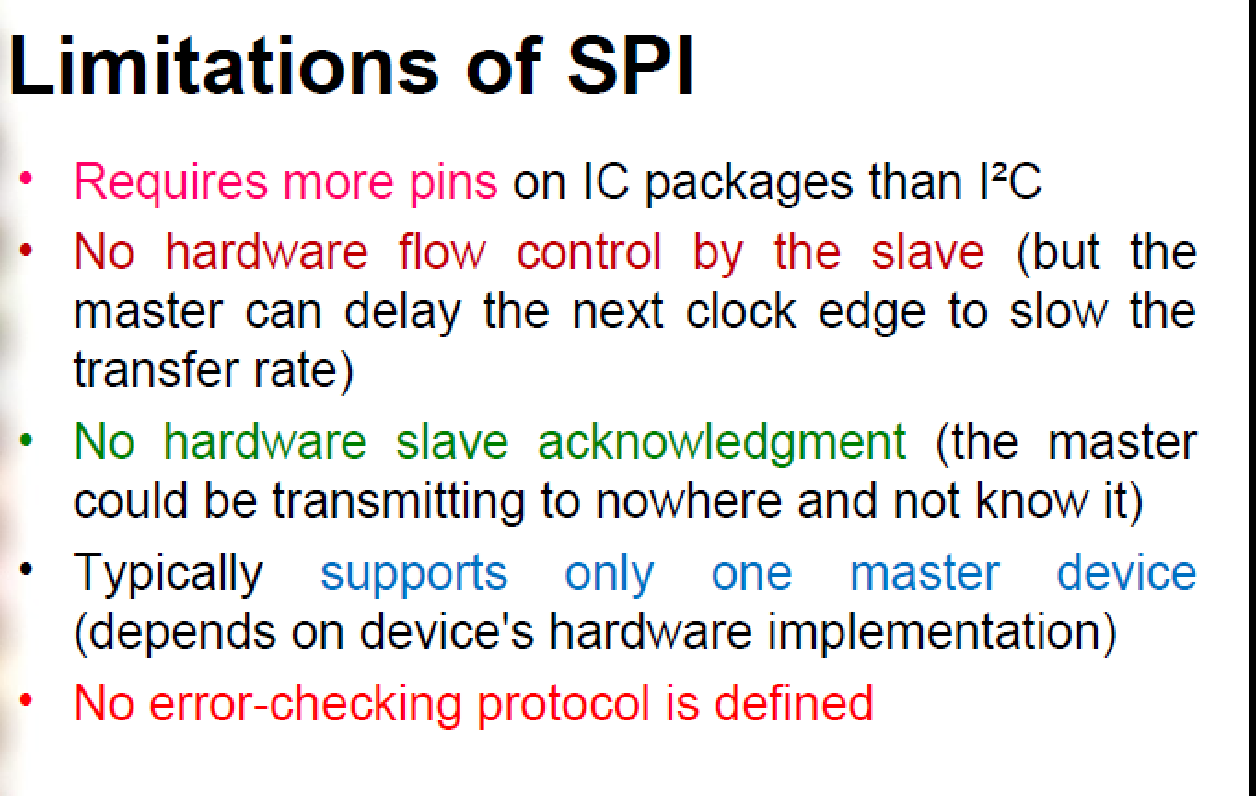 ‹#›
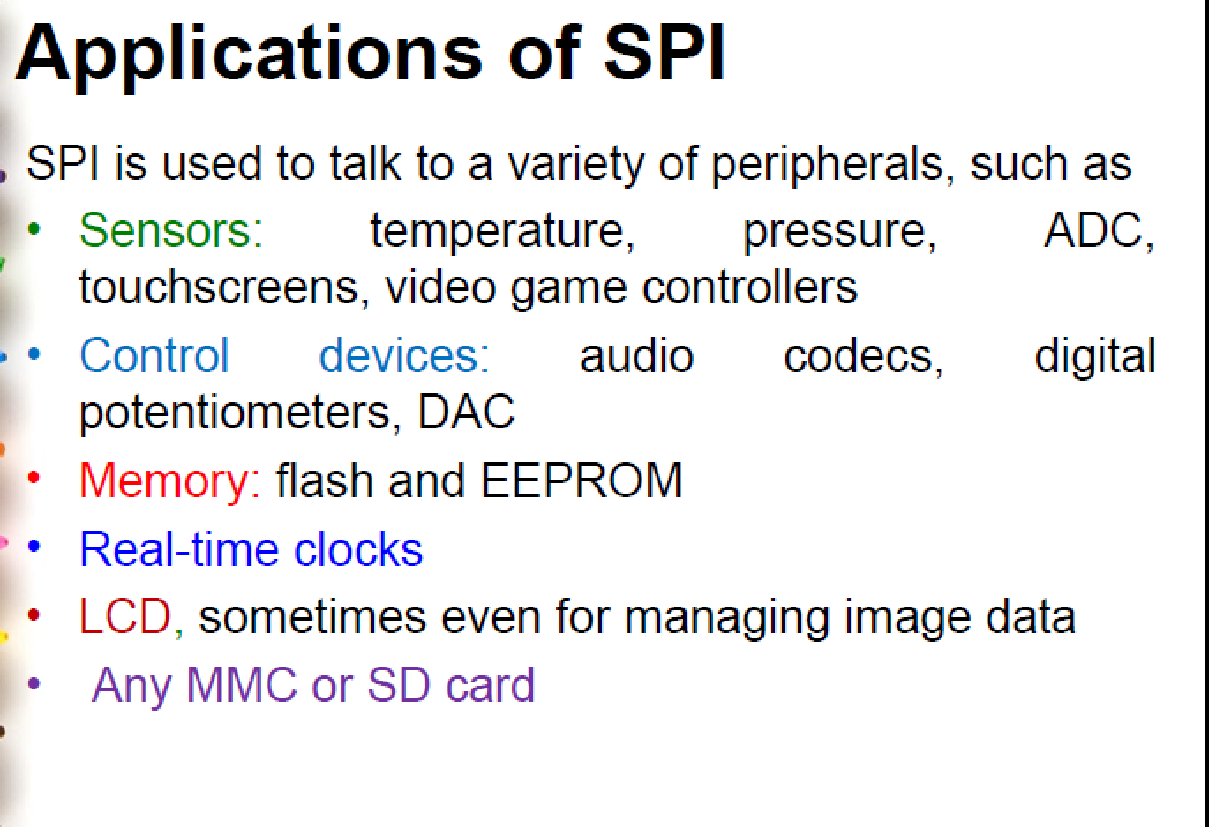 ‹#›
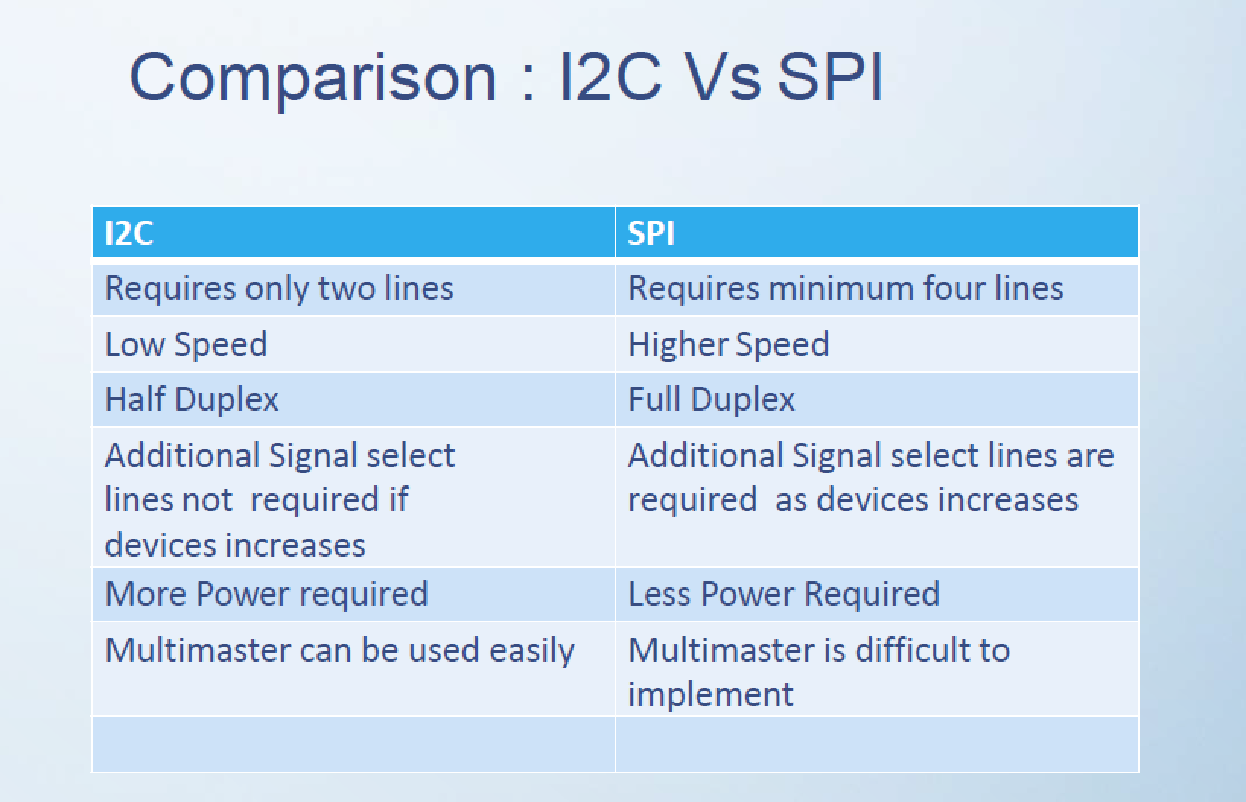 ‹#›
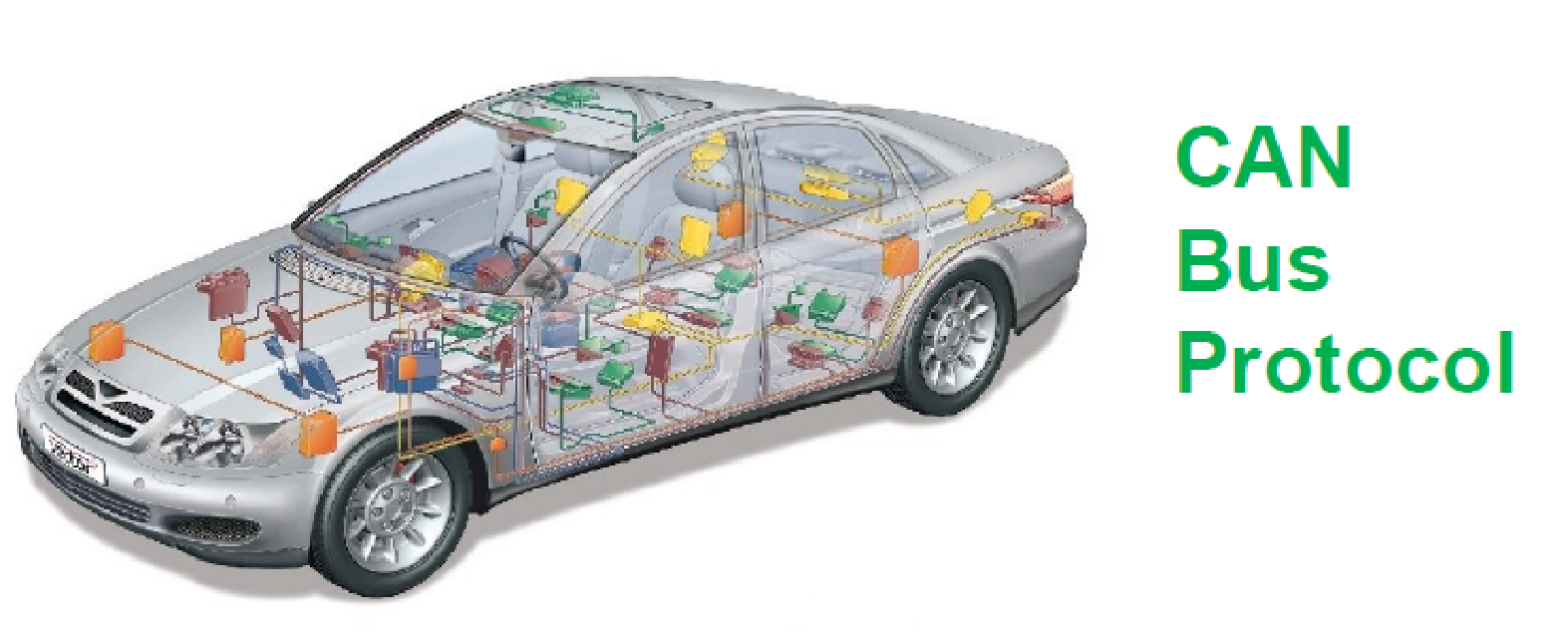 ‹#›
Contents
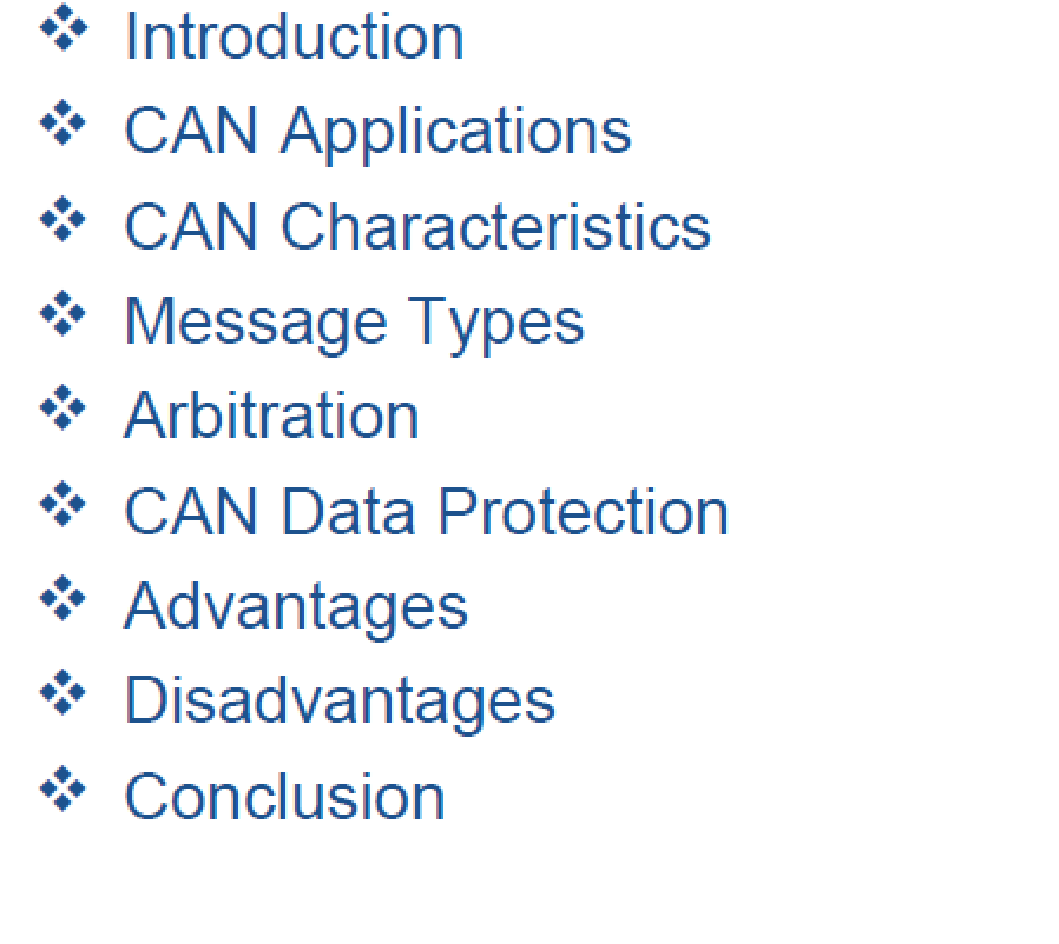 ‹#›
[Speaker Notes: Contents]
Introduction
CAN was dedicatedly developed for automobile in the 1980’s, today CAN  chips are manufactured by Motorola, Intel, Phillips etc.
•
Half duplex, Message based protocol that overtook Ethernet and USB  because of its price to performance ratio & simple hardware.
•
ISO-11898 is the CAN standard, CAN2.0A – 11 bit identifier and CAN2.0B
-29 bit identifier.
•
High speed CAN	- 1Mbps(suspension , engine control )	and Low speed  CAN – 125kbps(power window, wiper control).
•
‹#›
Before CAN
‹#›
After CAN
‹#›
Real-world applications
- 8 -
‹#›
Introduction
Typical CAN bus
Source: http://processors.wiki.ti.com
‹#›
CAN Characteristics
Physical Medium

Single twisted pair wire terminated on each end
Node A
Node B
120 Ω
120 Ω
‹#›
CAN requirements
Twisted pair cable eliminate the electromagnetic interference.

Recommended to have maximum 30 nodes with 120 ohm termination .

According to the ‘rule of thumb’,	signal rate * length <=	50
Source : http://digital.ni.com
Source : www.esp elecrtonics.com
‹#›
CAN frame format
Source: https://en.wikipedia.org

Arbitration : When multiple nodes access the bus same time, the node  with least arbitration wins.

RTR : When RTR = ‘1’ then it is remote frame, otherwise data frame.

IDE : Select standard CAN when ‘0’ and extended CAN when ‘1’

Continued..
‹#›
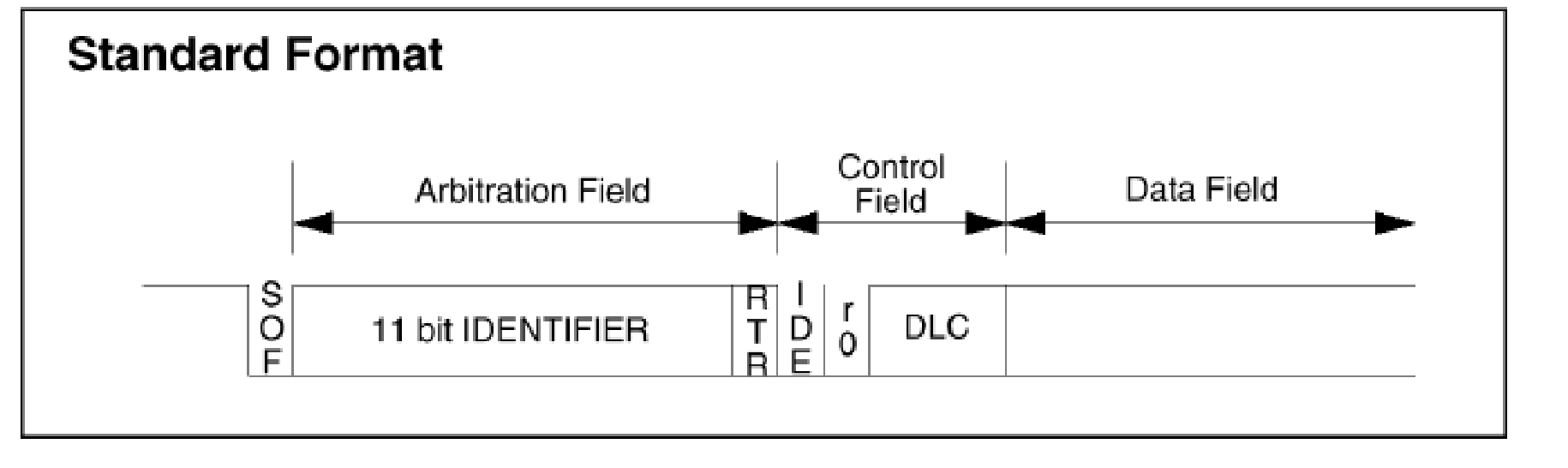 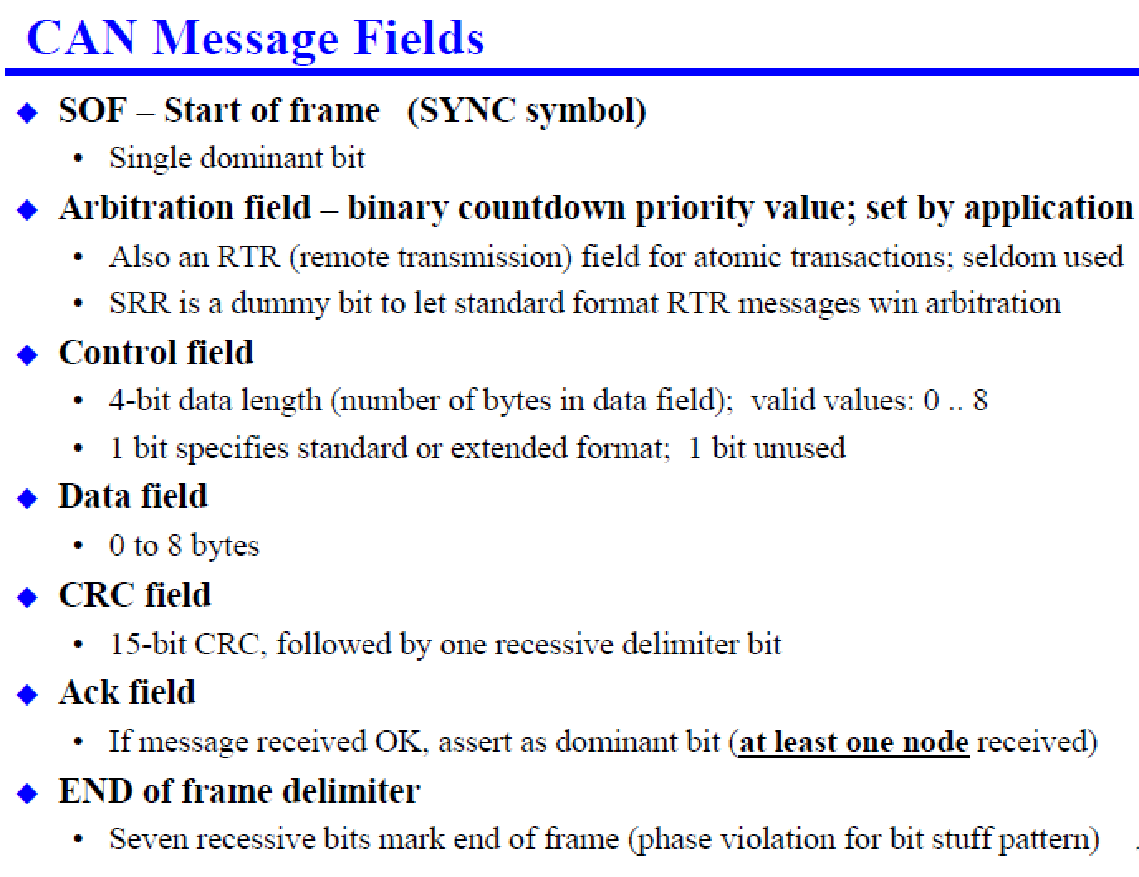 ‹#›
CAN Message Format
•
Standard Data Frame
•
Extended Data Frame
‹#›
‹#›
‹#›
‹#›
CAN frame format
Source: http://canbus.pl
Continued..
‹#›
CAN frame format
DLC: Data length code(4 bits) contains number of bytes of data being transmitted.


DATA:	up to 64 bits (8 bytes) of data can be transmitted.


CRC: 16 bit cyclic redundancy check detects the transmission error.


ACK: Dominant bit(0) after receiving correct data, otherwise writes recessive bit(1).


EOF: Marks the end of frame and disable the bit stuffing .


IFS: Inter frame space is the time required to move correctly received frame to  message buffer area.
‹#›
CAN OSI : Physical layer
Physical layer can only be implemented on hardware.

When transmitting it converts 1’s and 0’s into electrical signal and back again to  bits when receiving.
Source: http://www.ti.com/product/SN65HVD231/datasheet
Continued..
‹#›
CAN OSI : Datalink layer
It can be implemented both on hardware and software.

Carrier Sense: Nodes checks the bus status, if the bus is idle then accesses it  otherwise wait.

Multiple Access/CD+ AMP: Avoid collision when multiple nodes access the bus  same time.
CSMA/CD+AMP explained
Source: http://canbus.pl
‹#›
CAN Arbitration
CSMA/CA	& Wired-AND Logic
‹#›
CAN Arbitration
-CSMA/CA
-All nodes must wait for an idle bus condition .
-If two nodes begin transmitting simultaneously, they then participate in an arbitration process.
-The node with the lower ID number wins the arbitration and continues transmitting its message.
-The loser of the arbitration backs off and re-tries.
‹#›
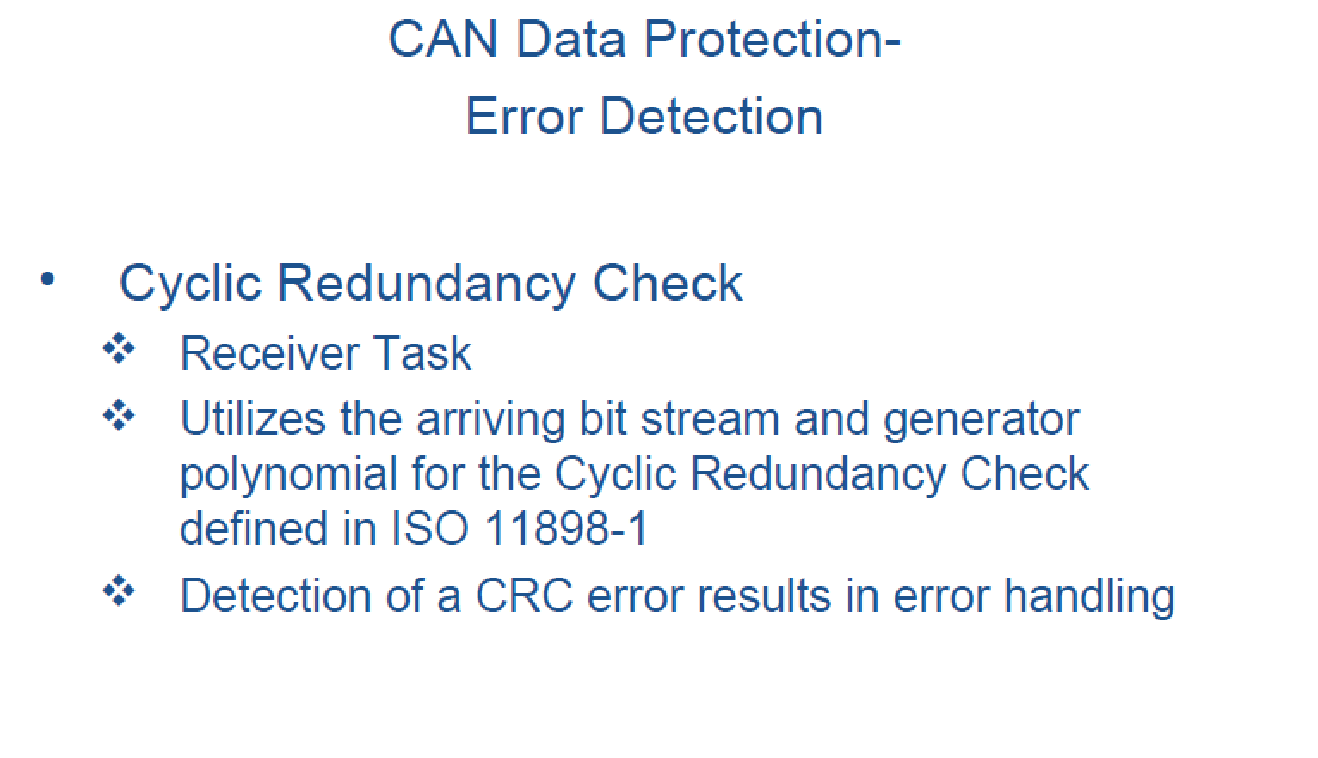 ‹#›
Advantages
CAN is multi master capable communication.

Reduce the wiring complexity between nodes.
.
Error detection and correction capability.

Easy interface with other protocol.

High speed up to 1Mbps .

Low Cost 

Reliable 

Robust
Source: www.ixxat.com
‹#›
CAN Disadvantages
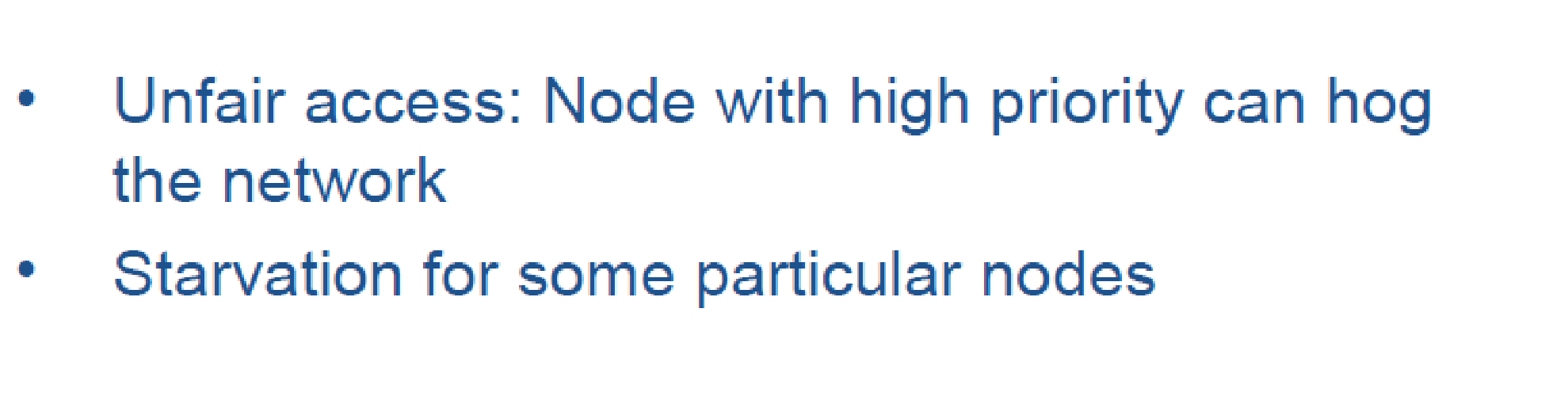 ‹#›
[Speaker Notes: CAN Disadvantages]
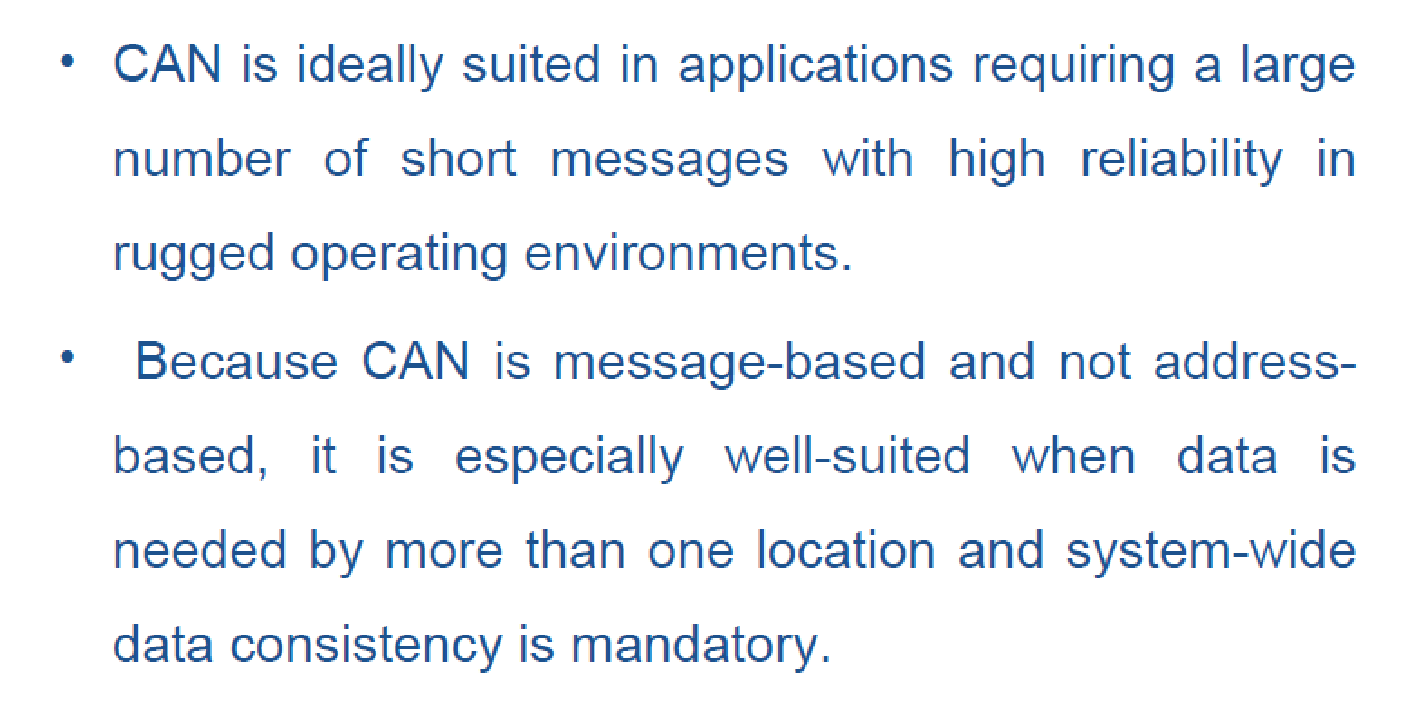 ‹#›